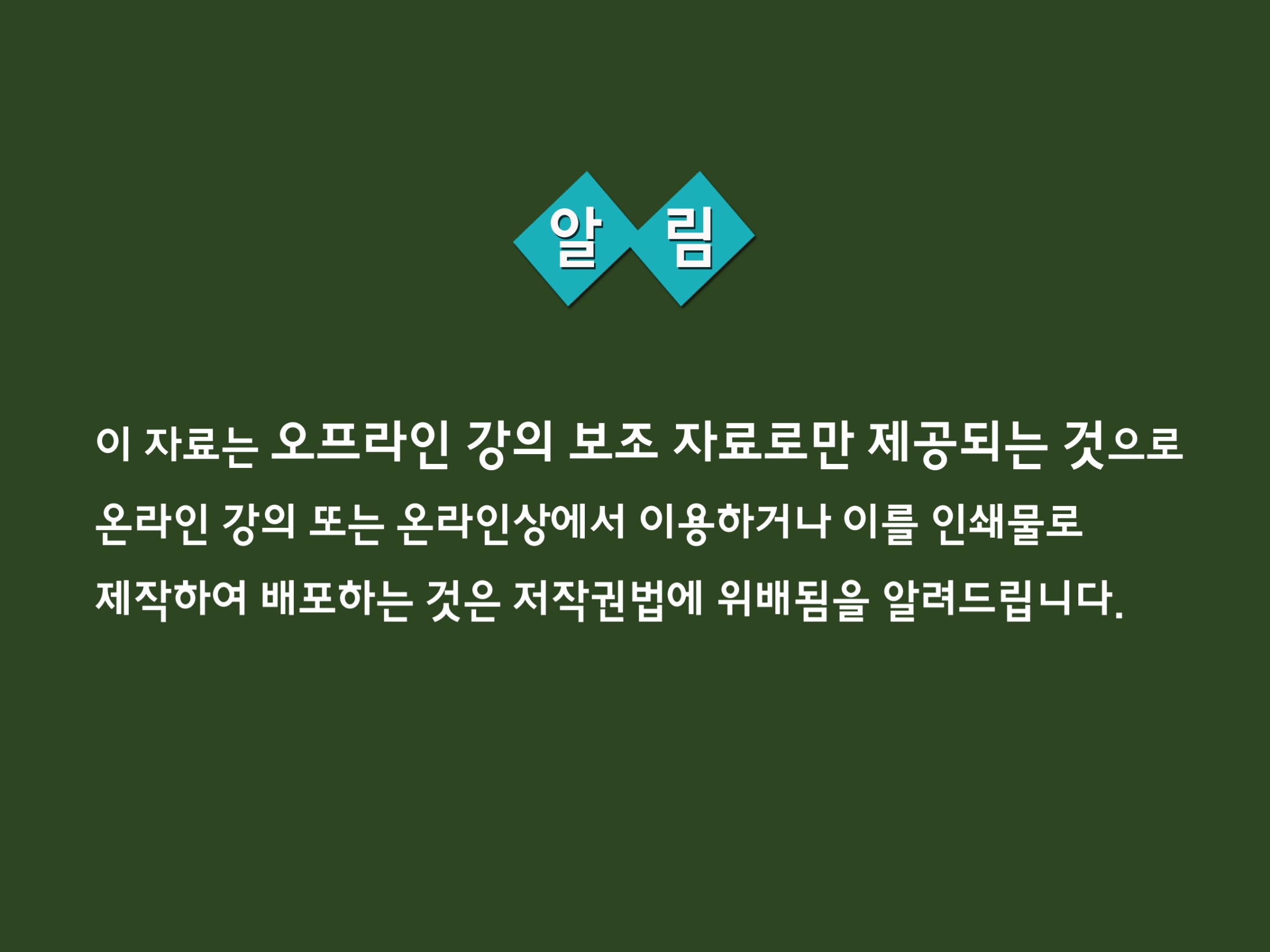 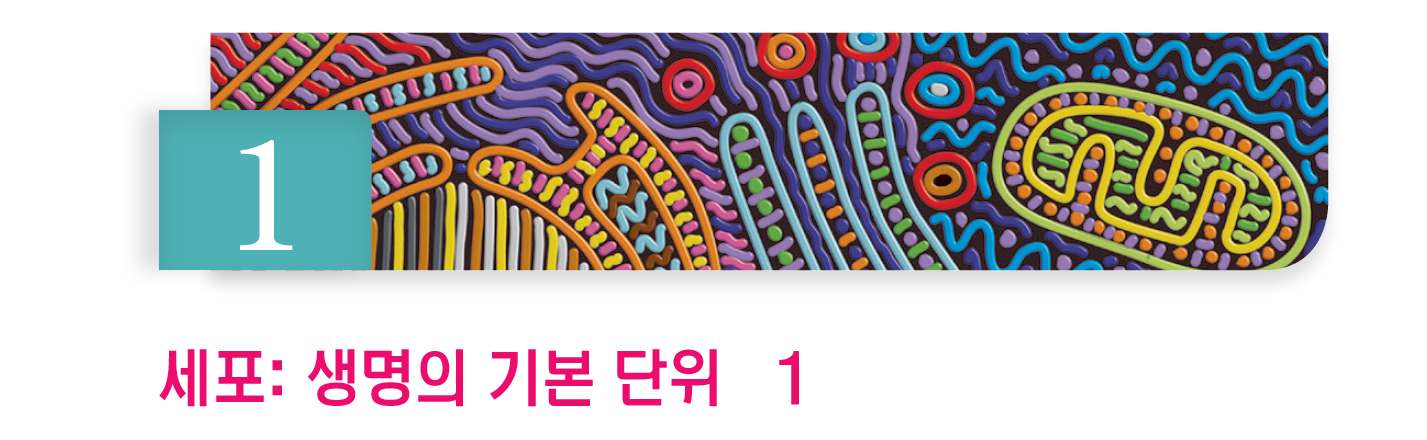 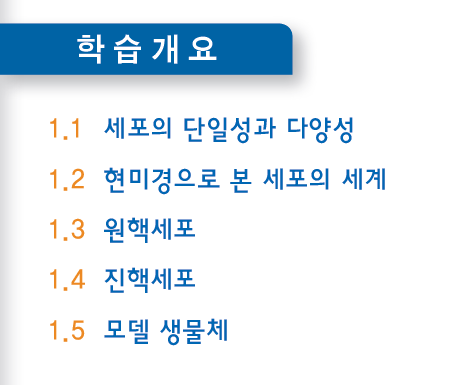 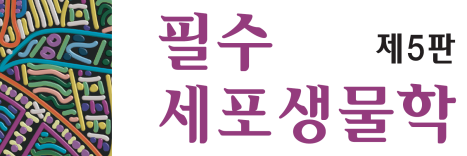 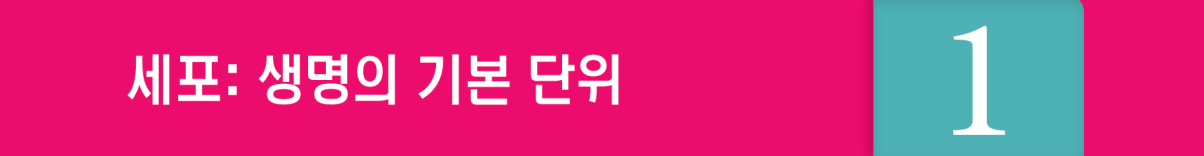 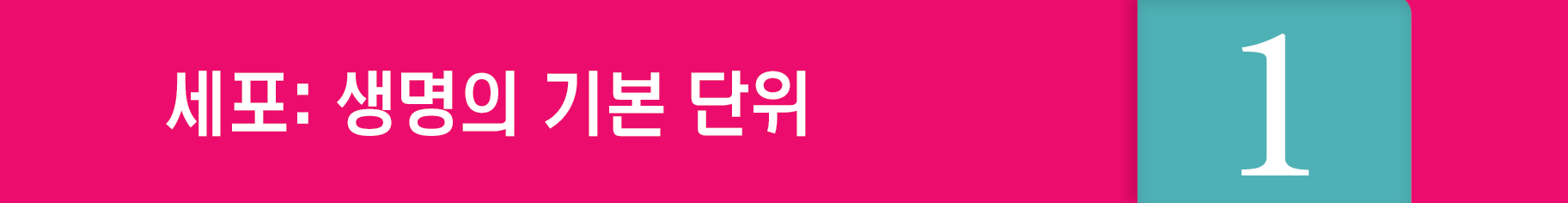 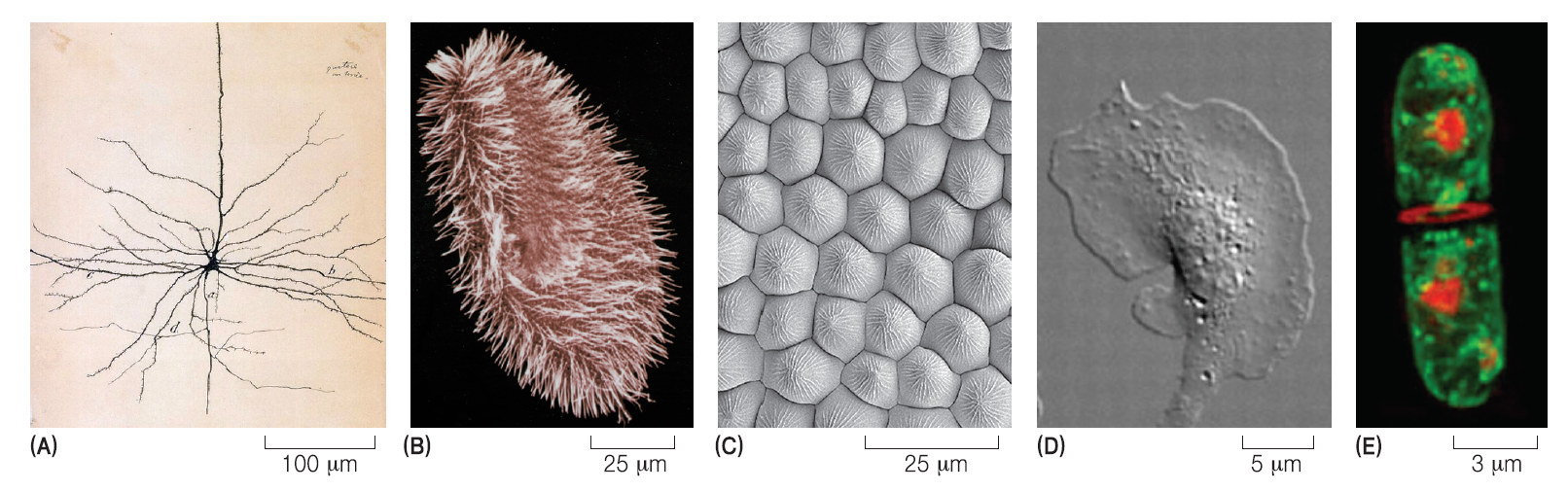 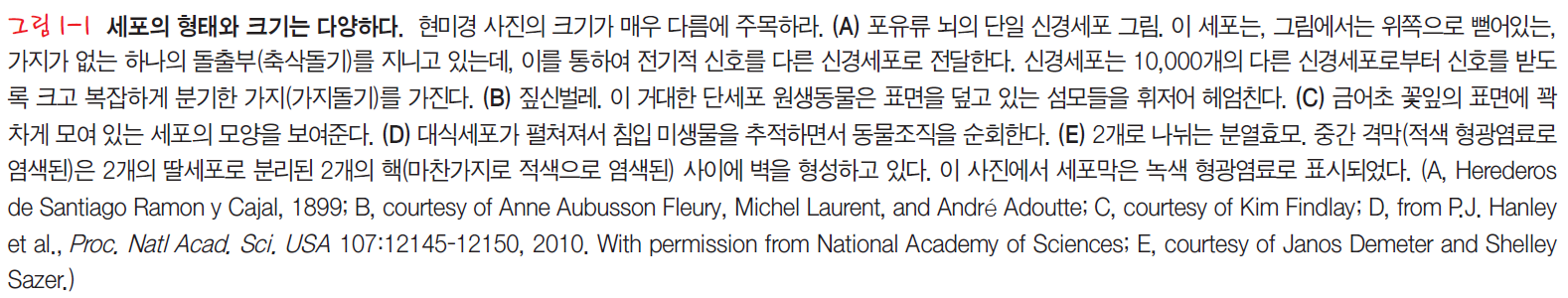 대장균: 1-2 micrometer
동물세포: 10~100 micrometer 
초미세먼지(PM2.5): 2.5 micrometer 이하 
미세먼지(PM10): 2.5~10 micrometer 
에어로졸: 10 micrometer 이하
비말: 5 micrometer 이상
코로나 바이러스: 0.12 micrometer
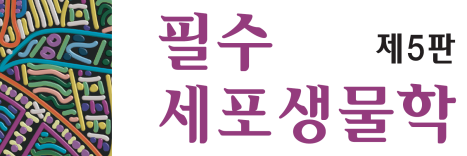 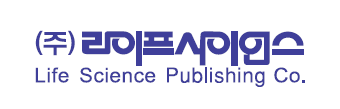 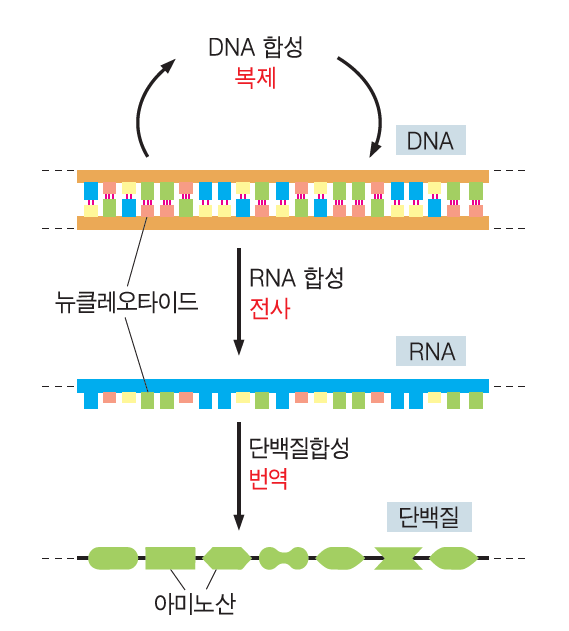 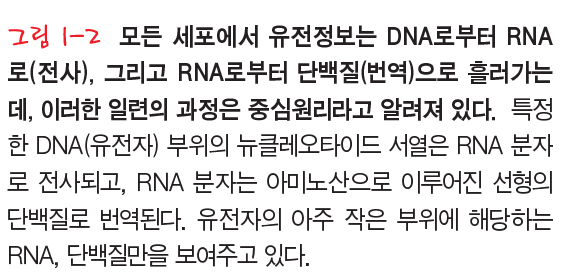 중심원리(central dogma)
DNA makes RNA makes Protein
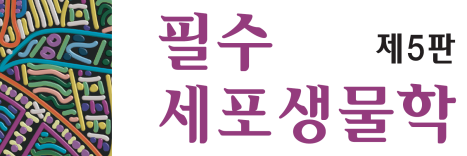 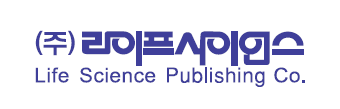 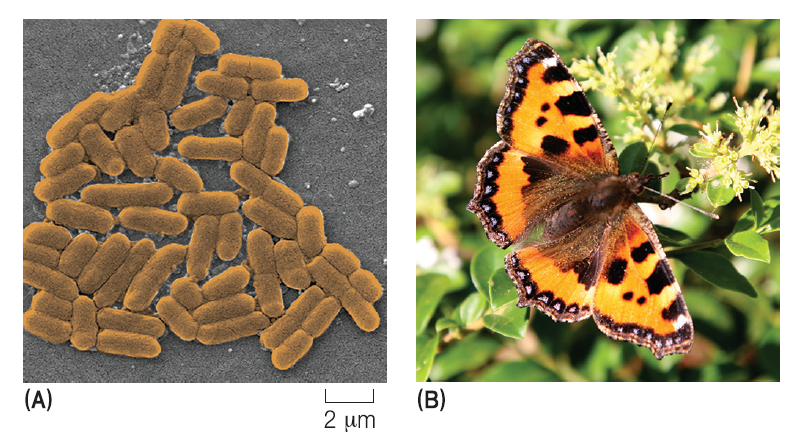 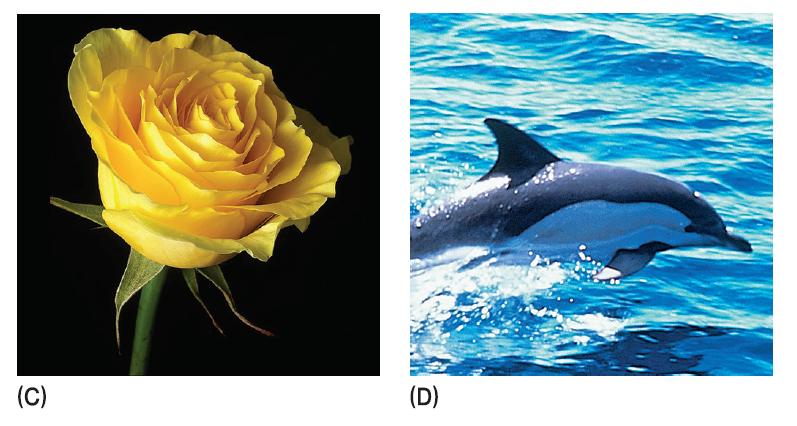 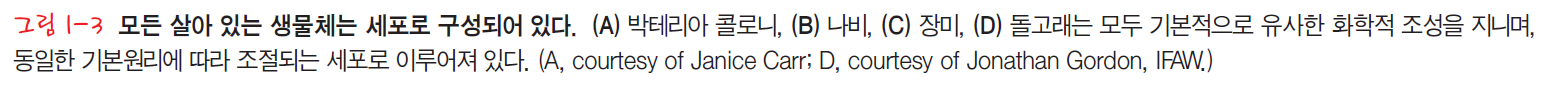 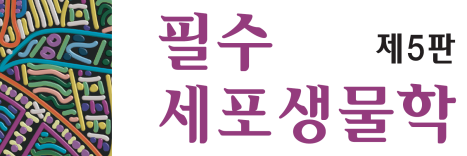 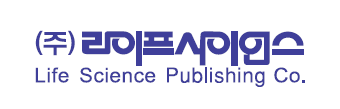 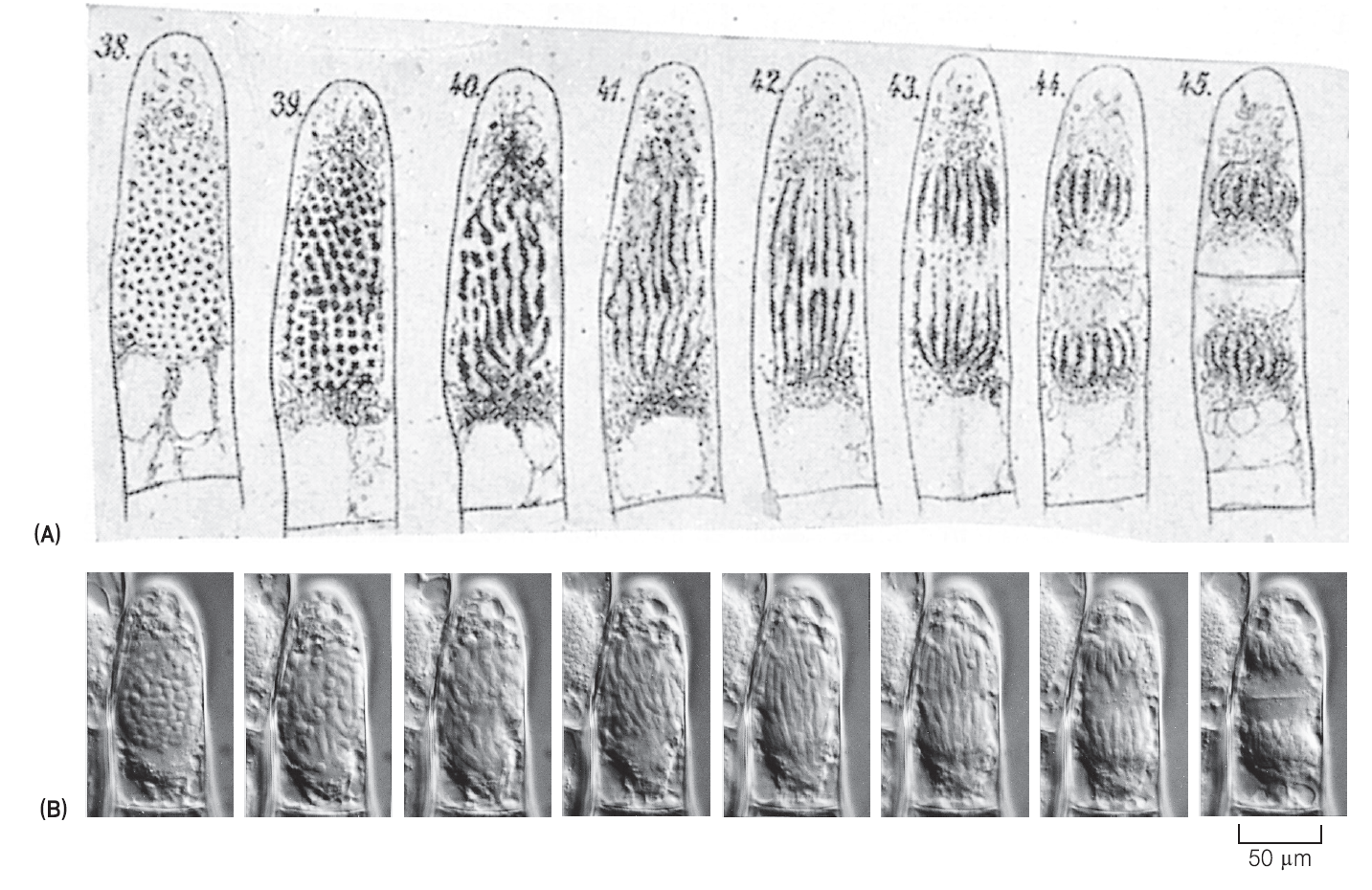 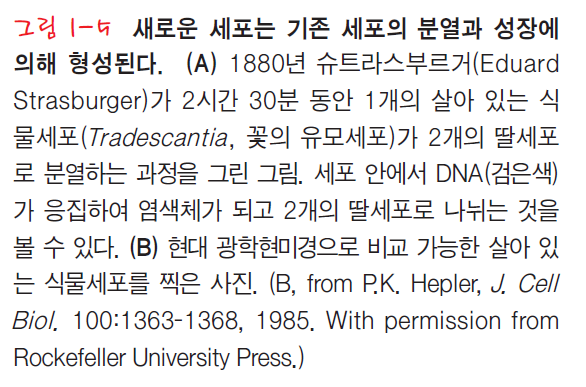 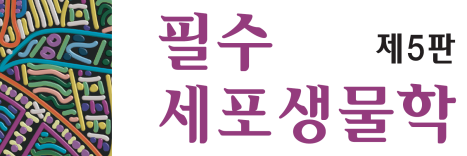 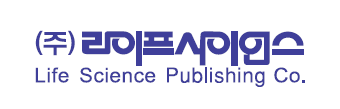 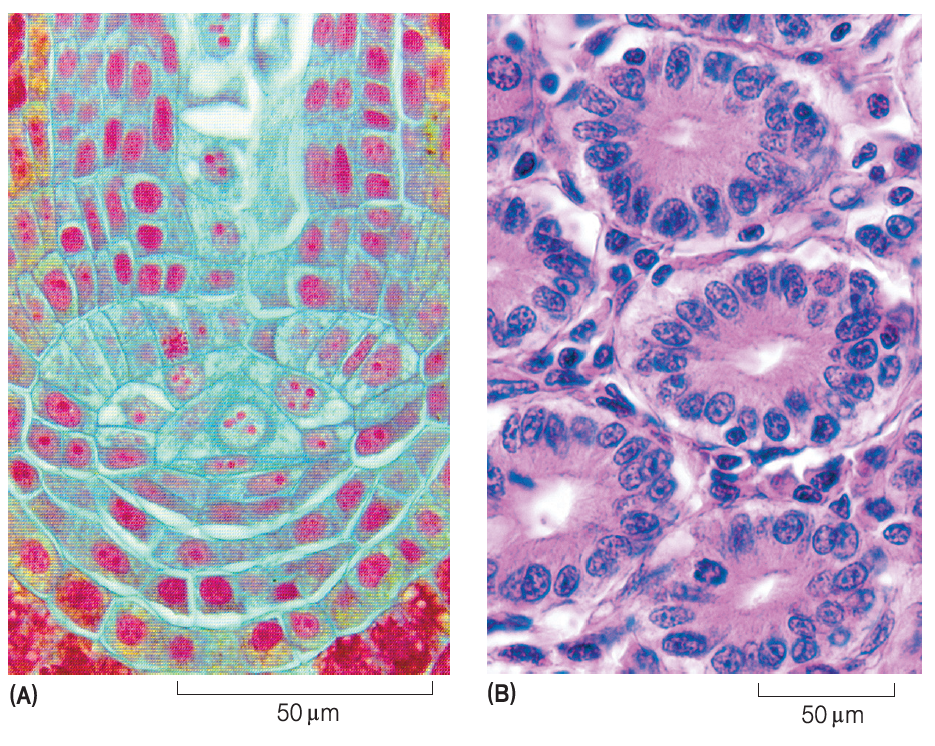 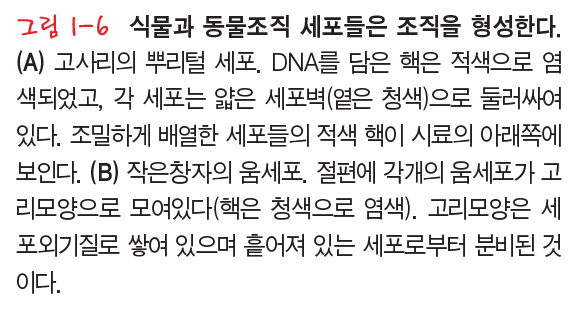 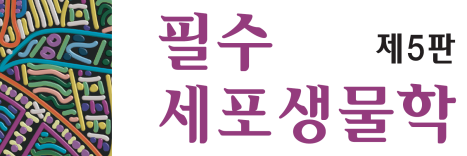 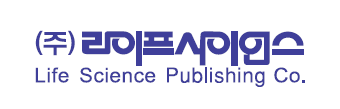 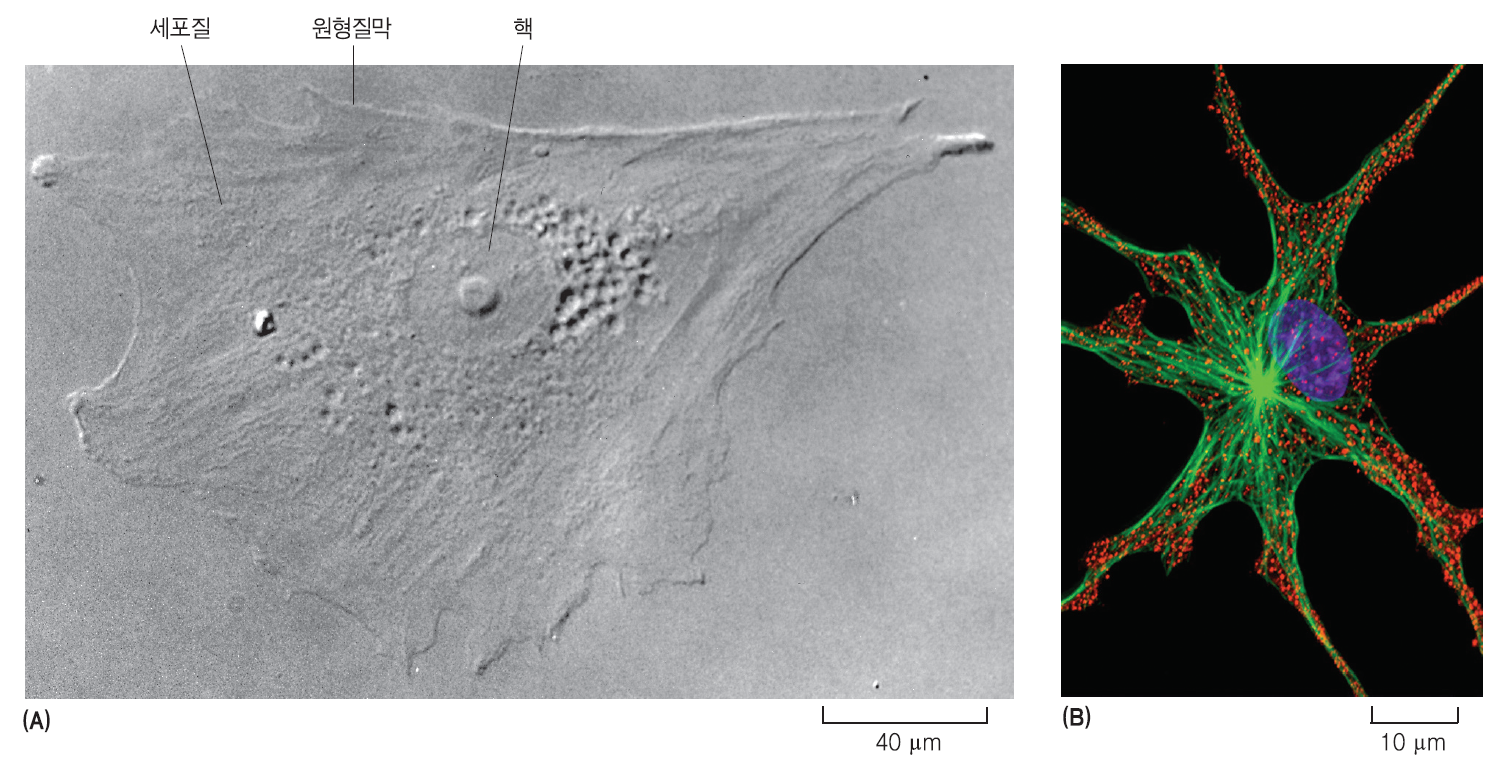 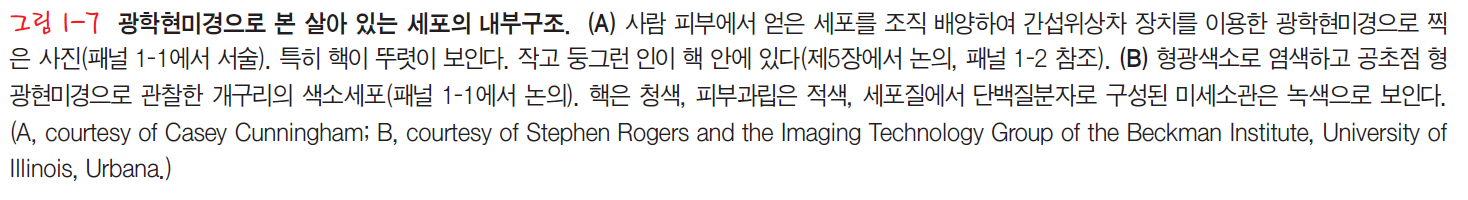 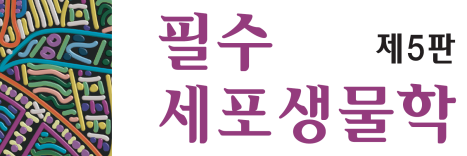 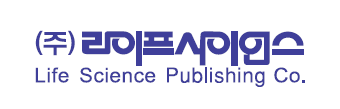 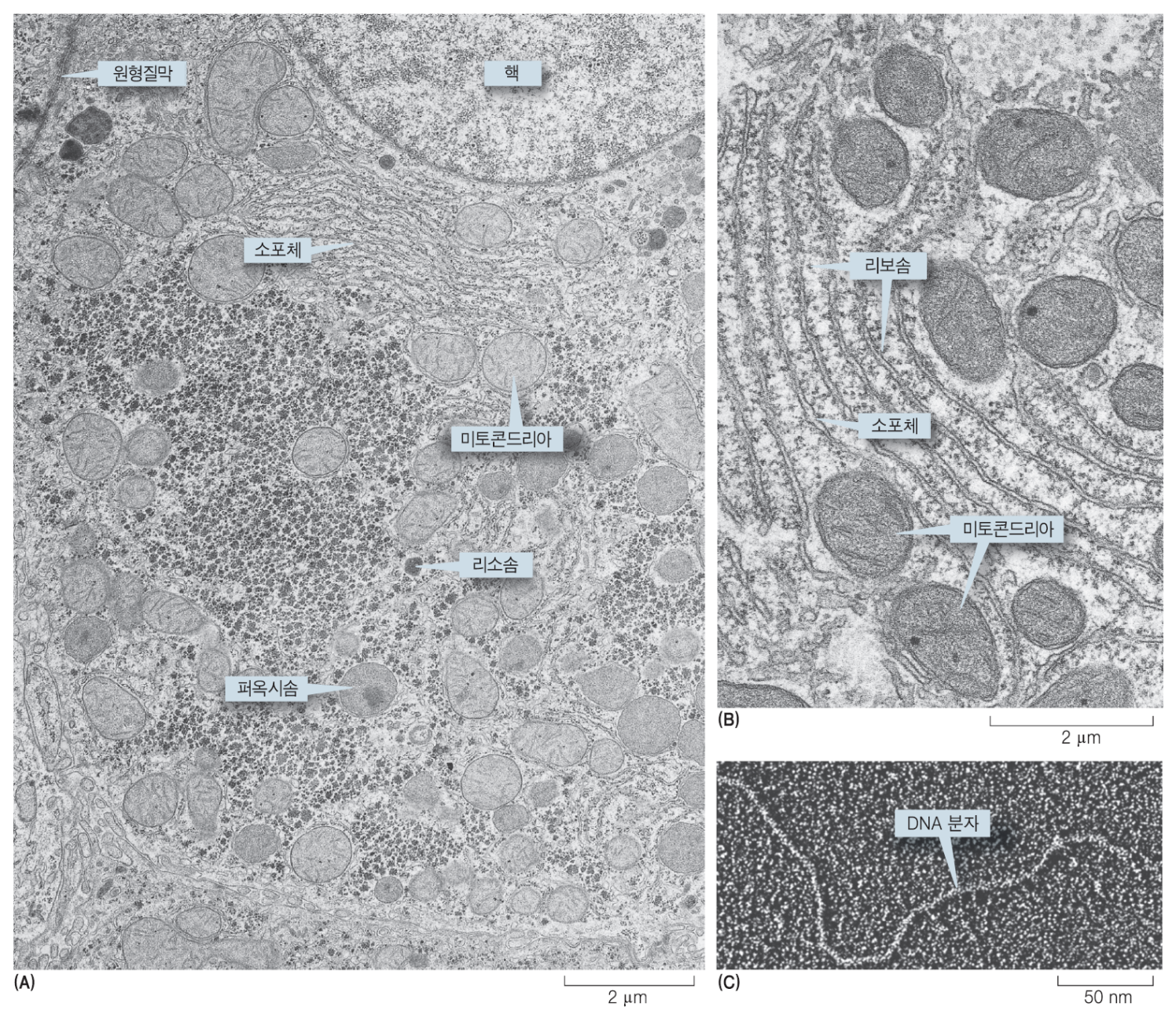 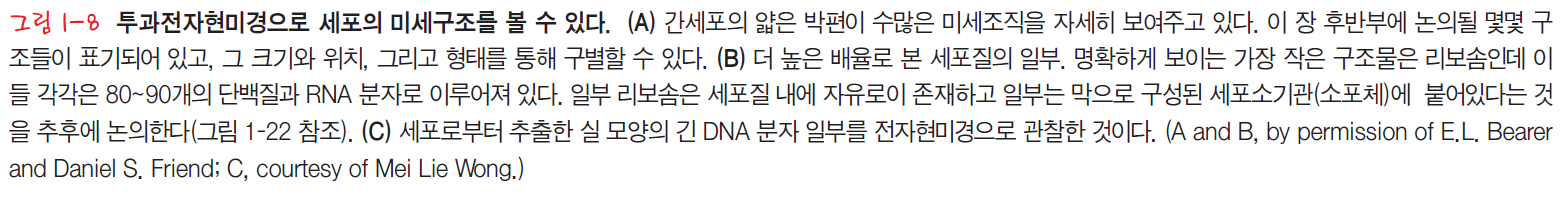 리소솜 : 소화효소 포함
페록시솜 : 지방산 분해, 산소과산화수소물
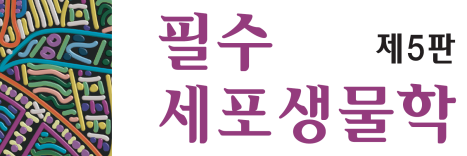 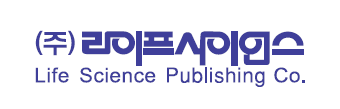 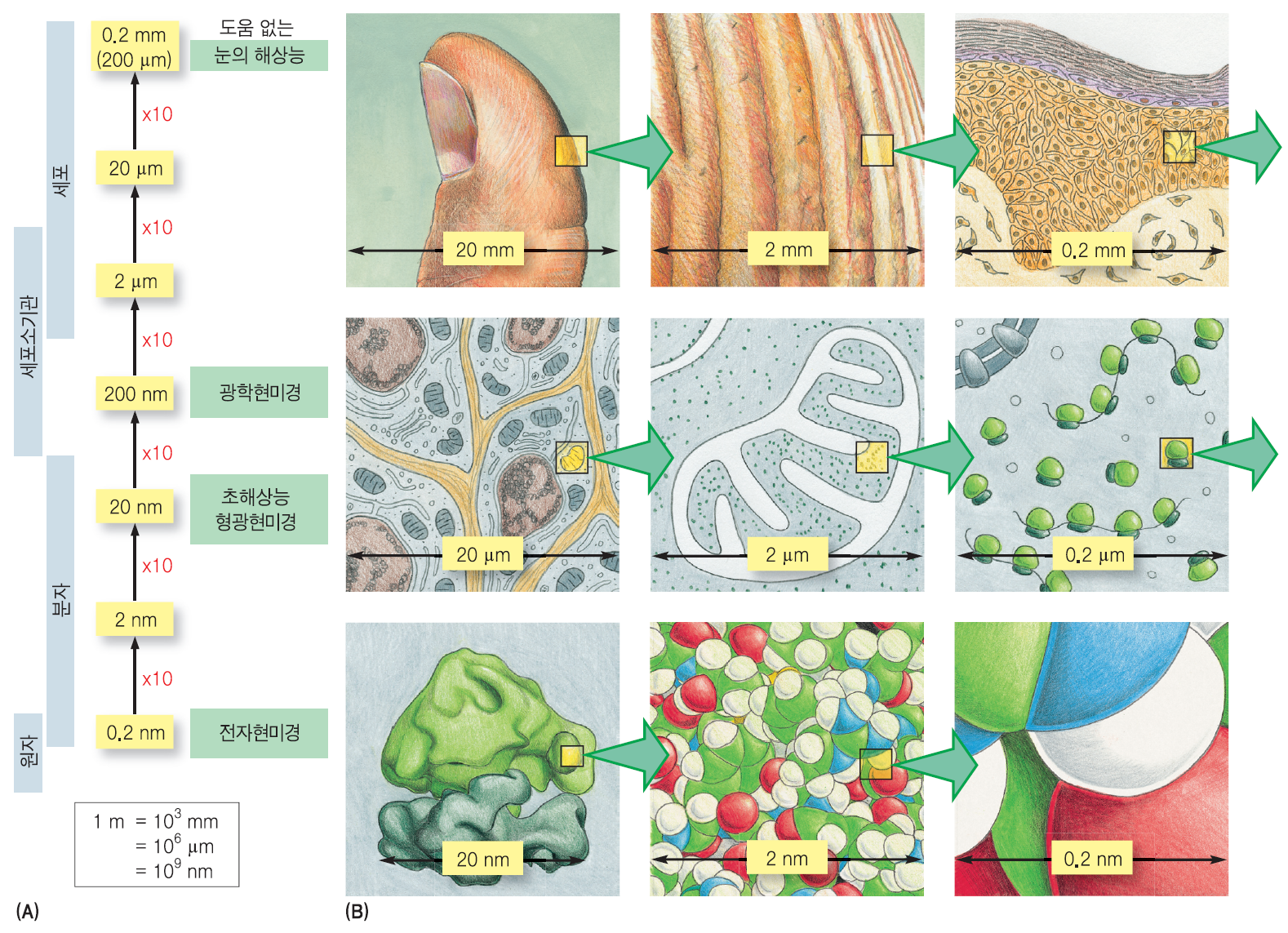 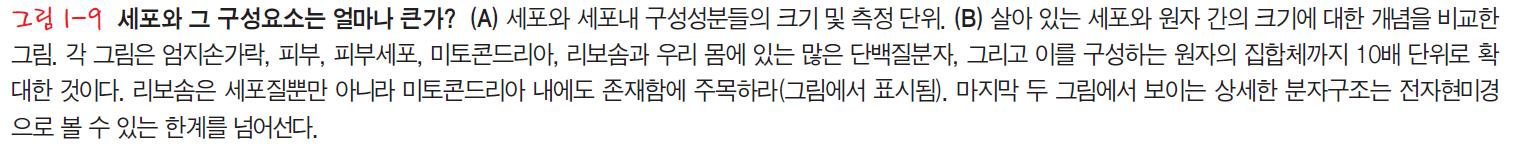 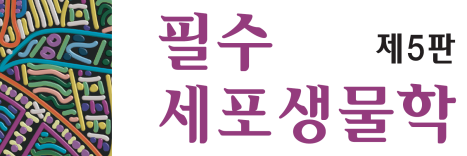 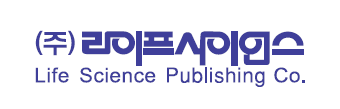 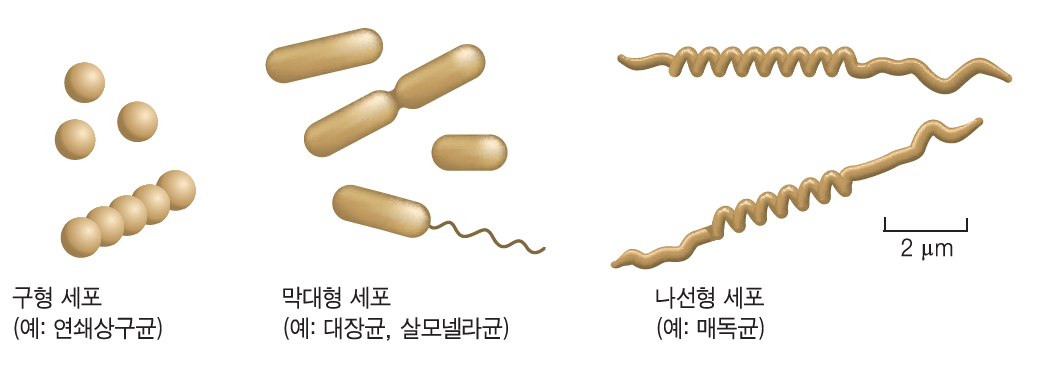 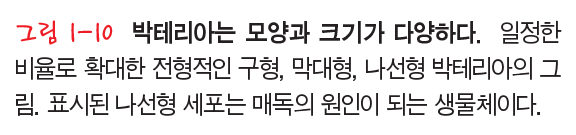 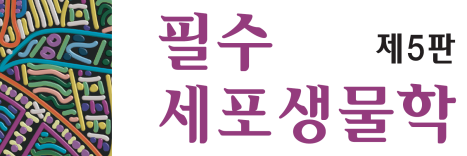 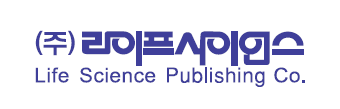 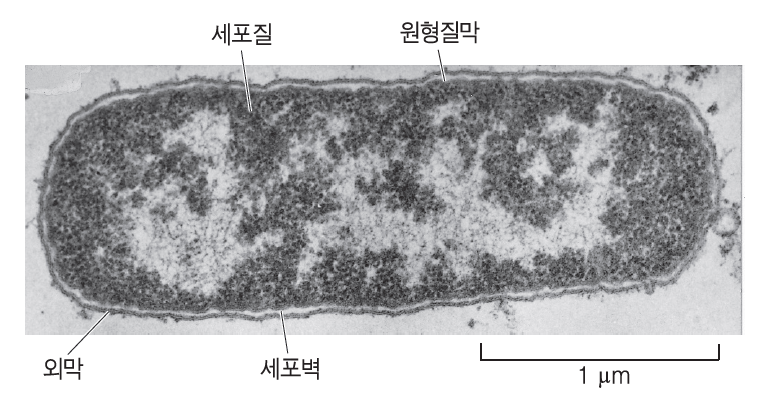 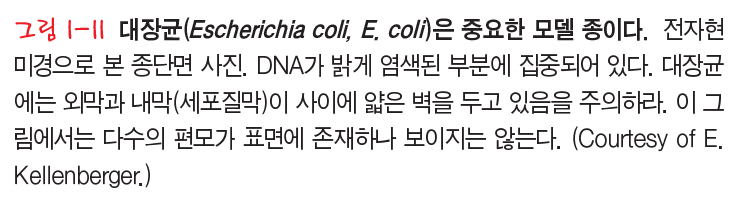 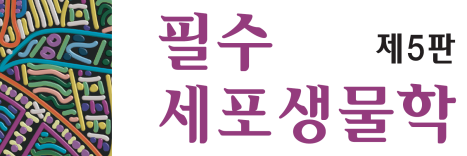 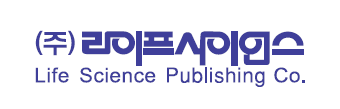 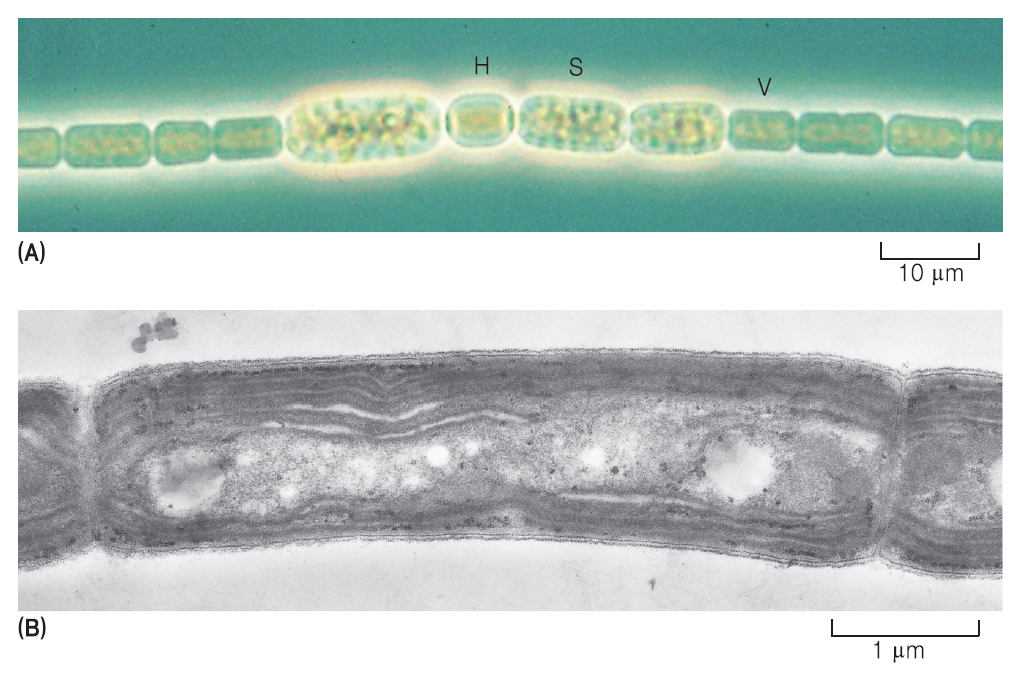 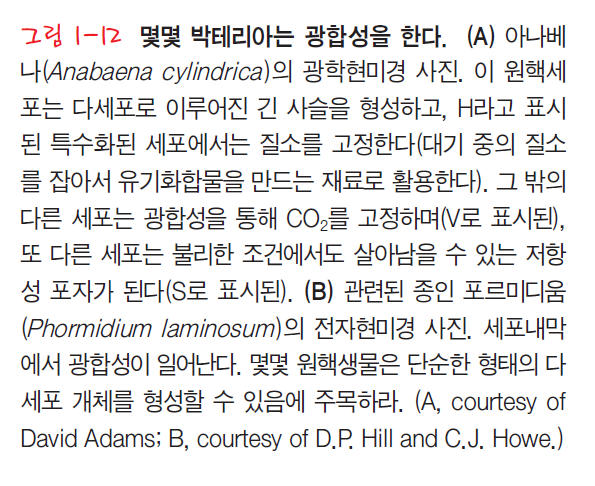 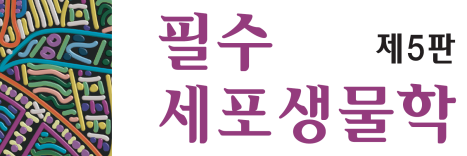 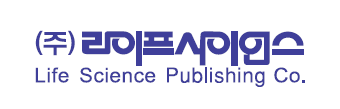 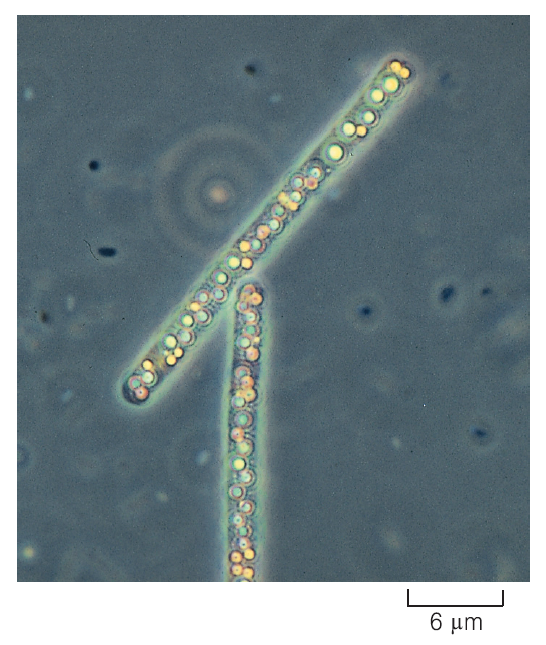 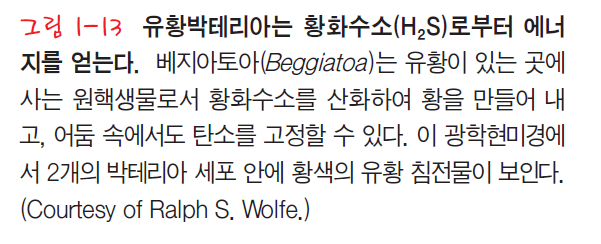 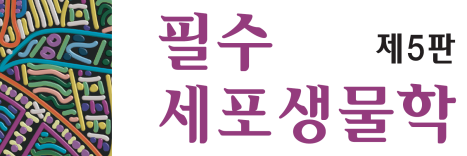 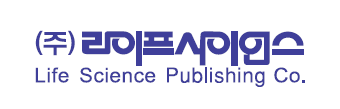 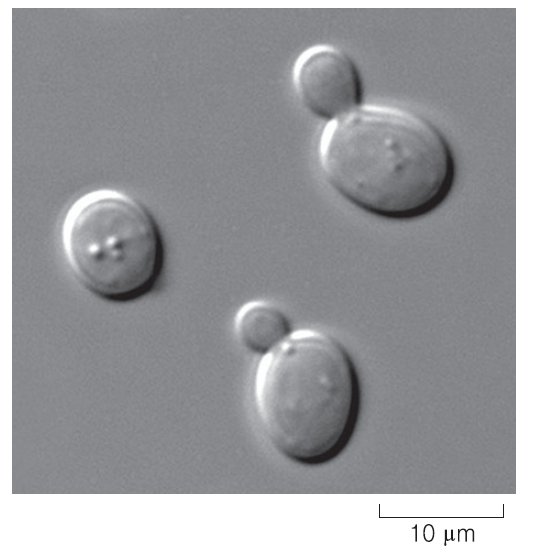 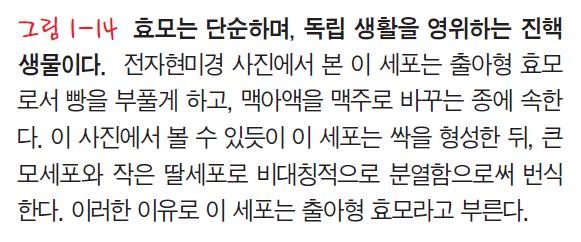 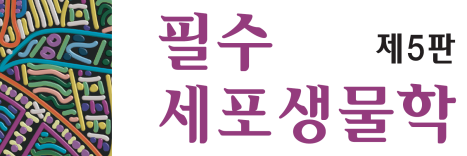 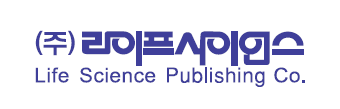 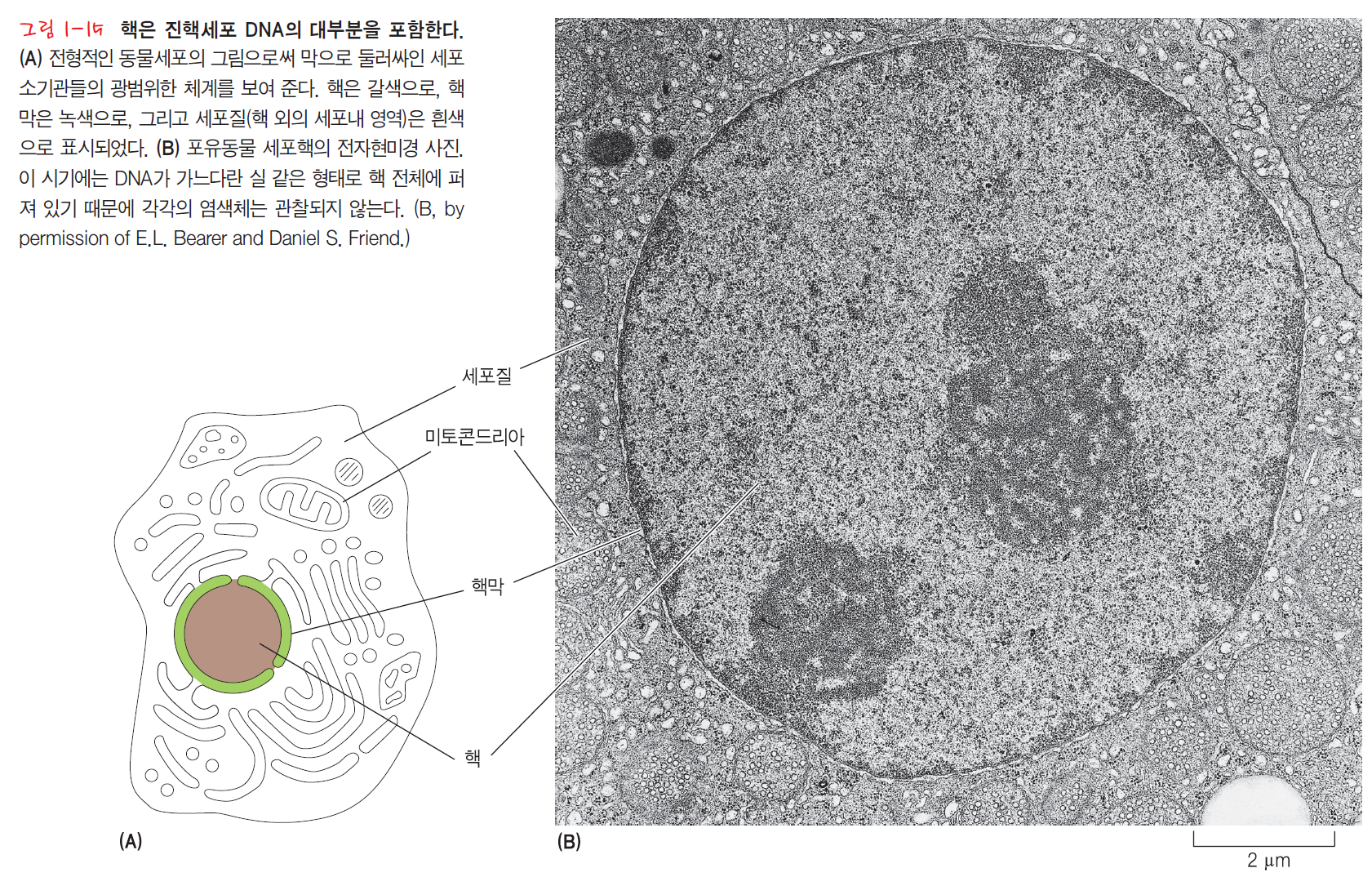 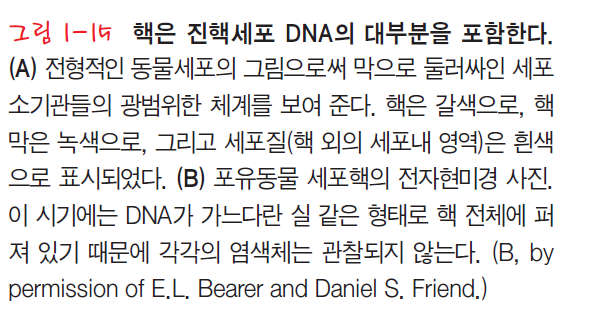 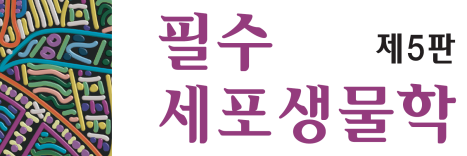 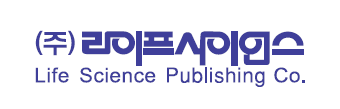 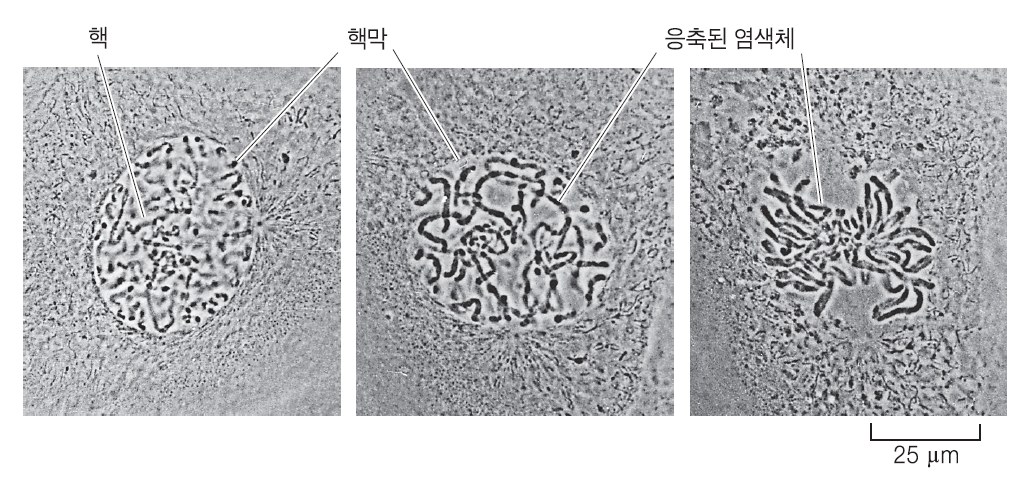 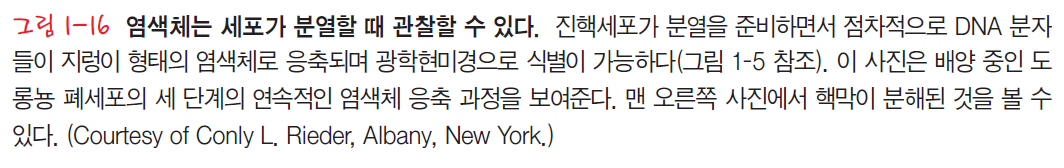 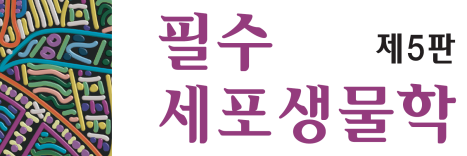 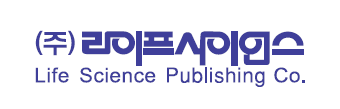 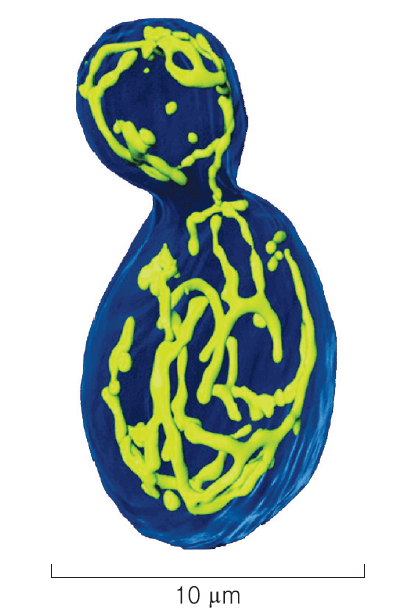 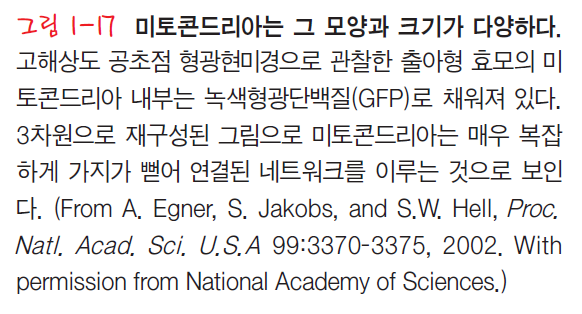 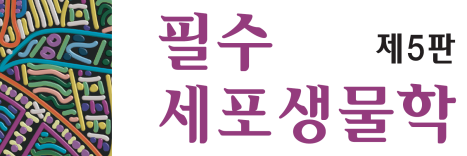 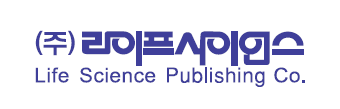 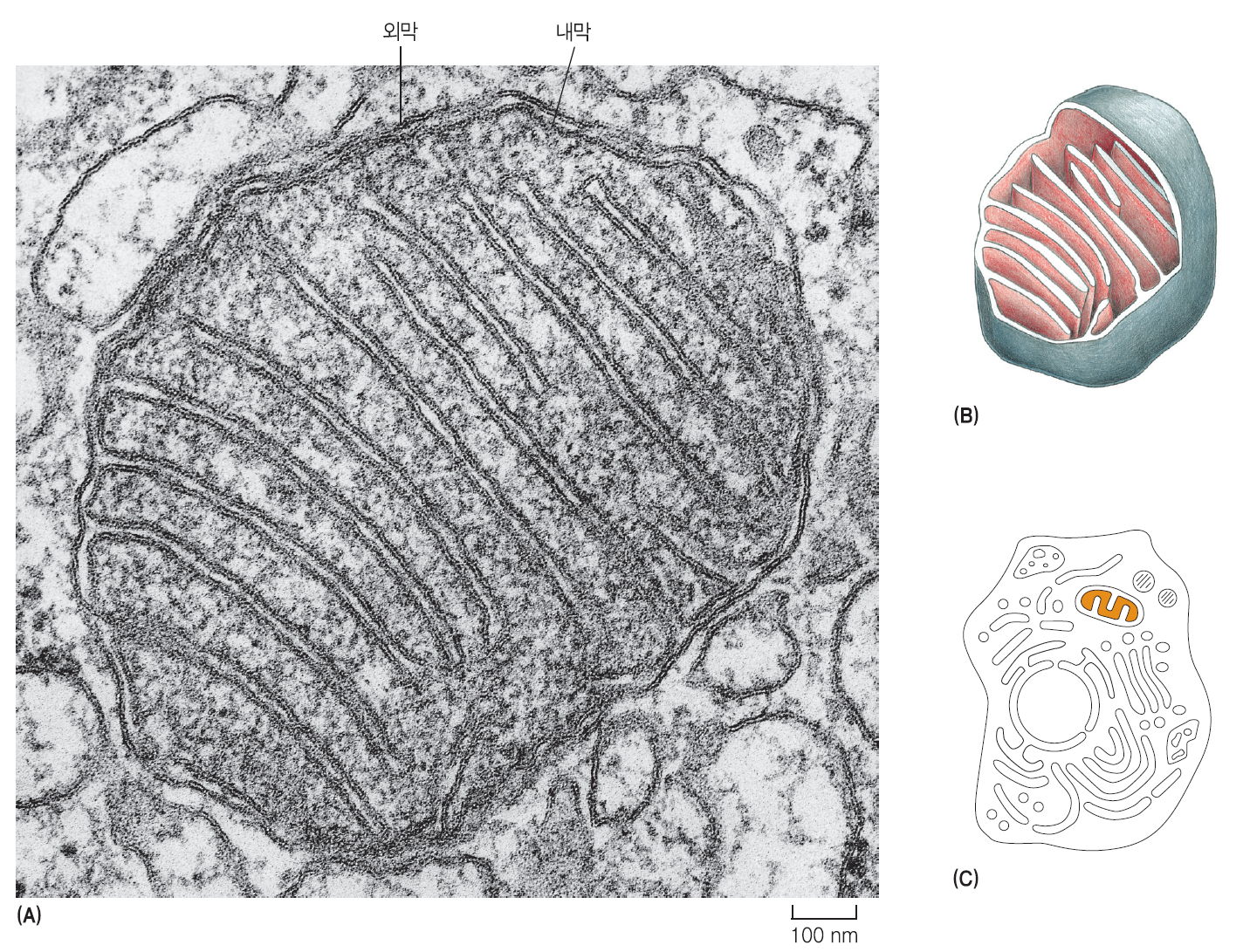 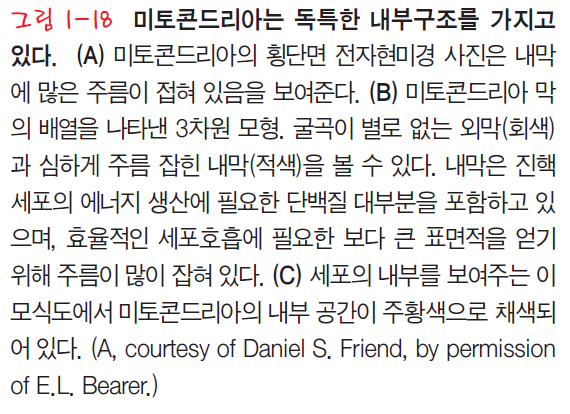 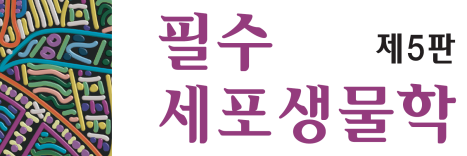 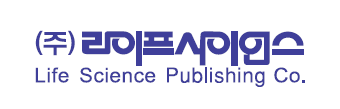 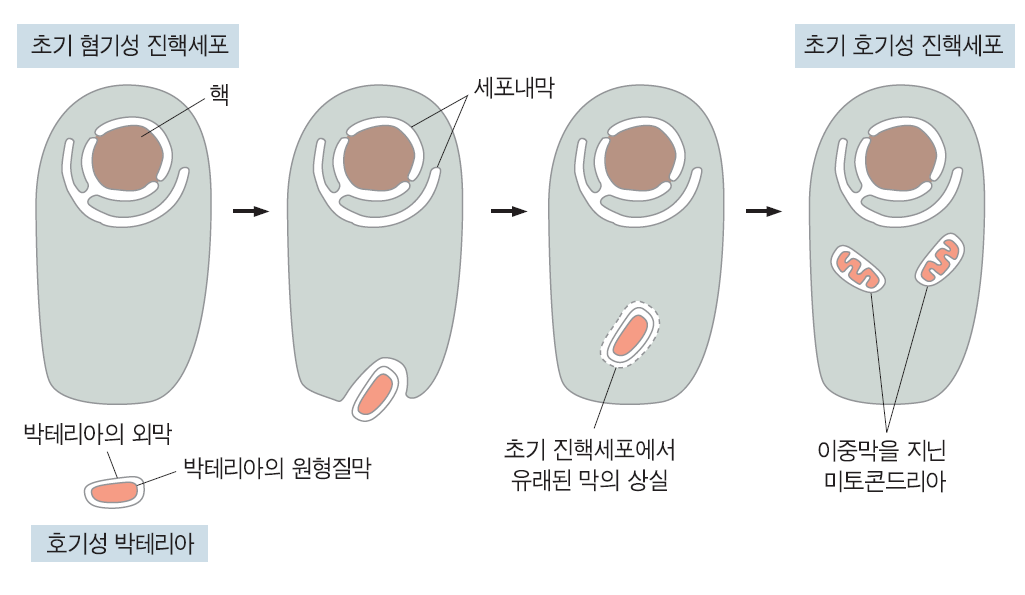 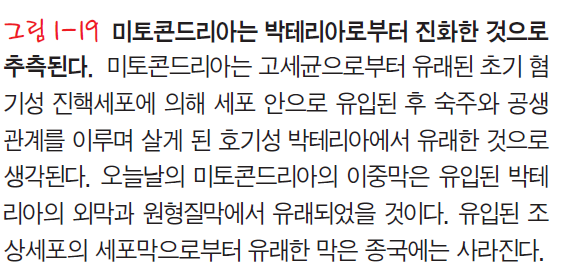 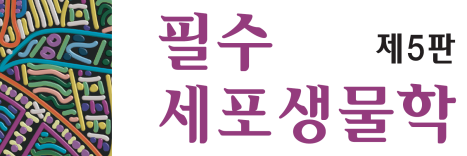 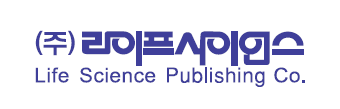 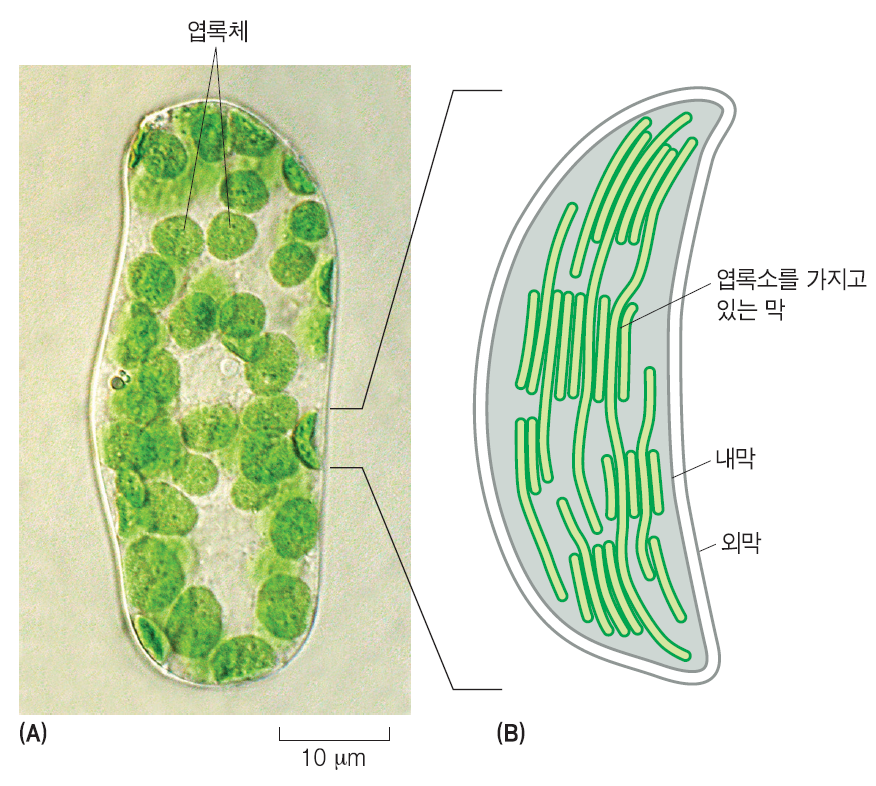 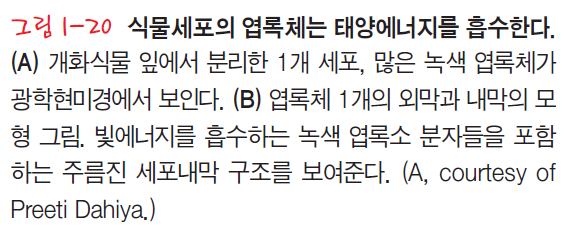 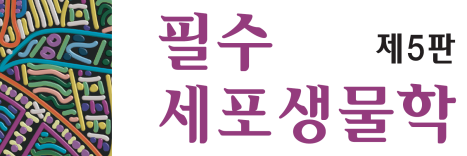 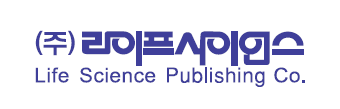 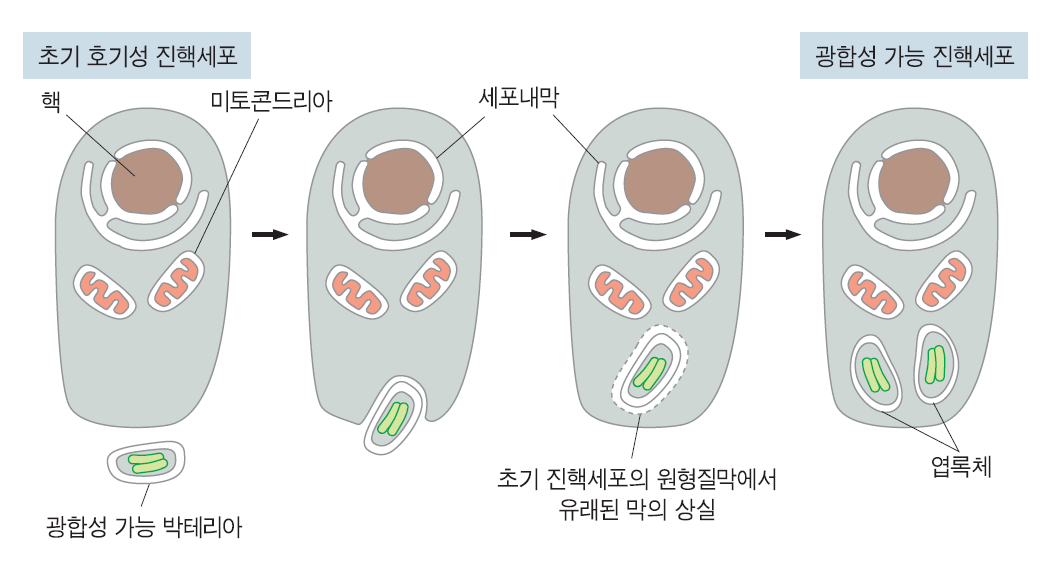 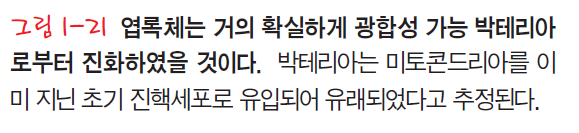 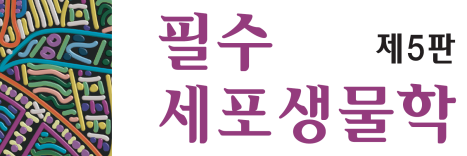 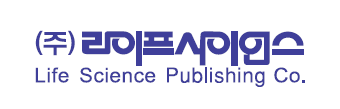 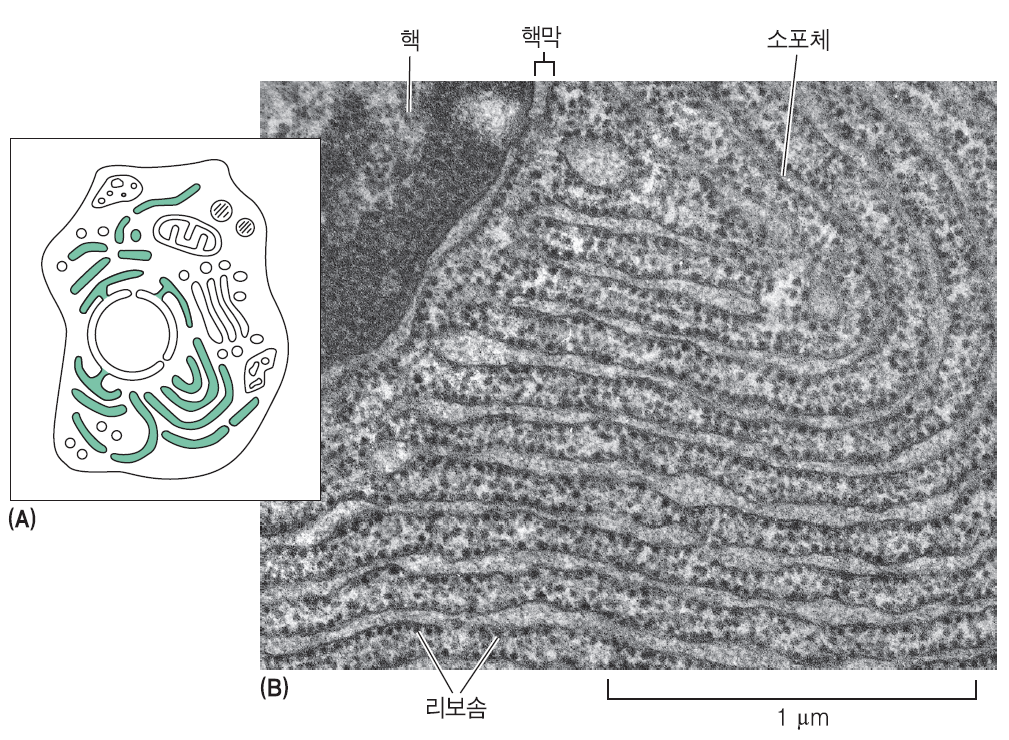 Endoplasmic reticulum
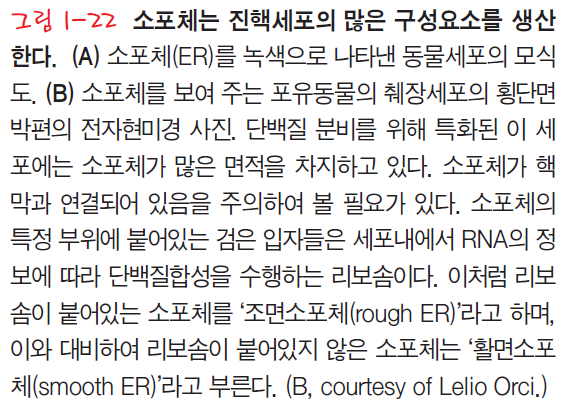 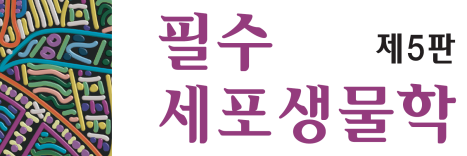 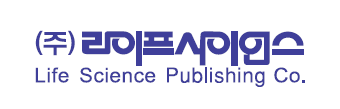 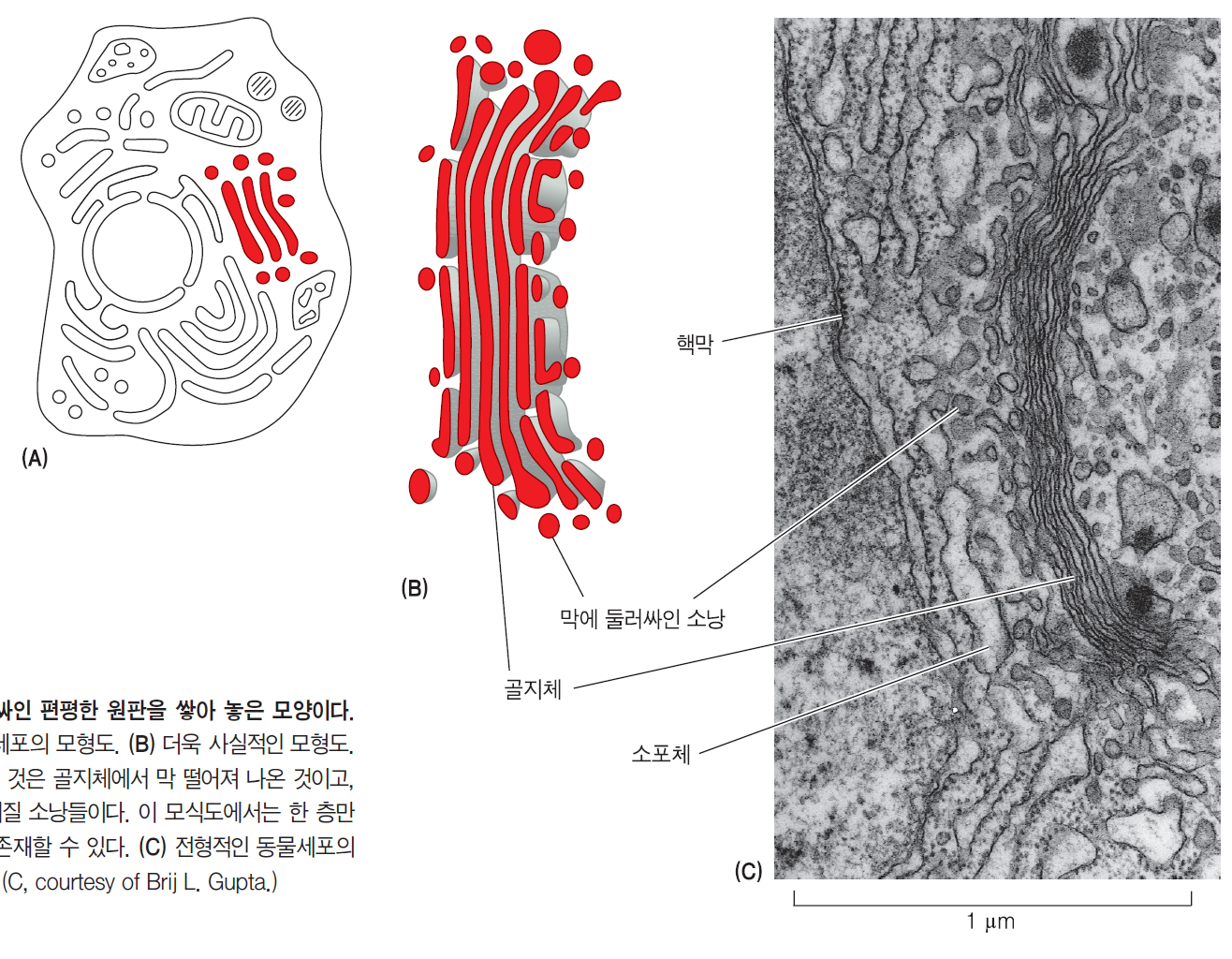 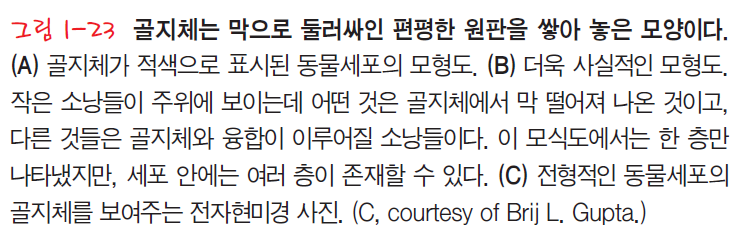 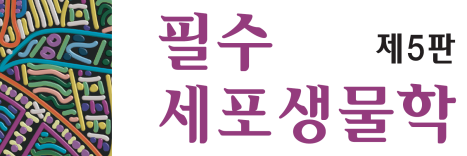 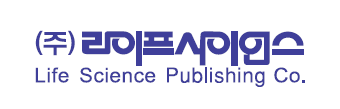 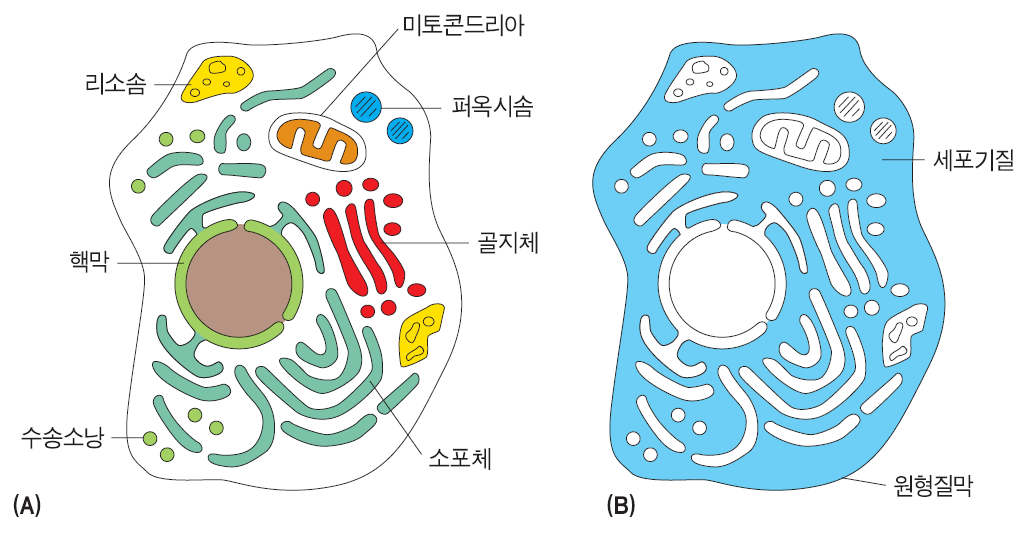 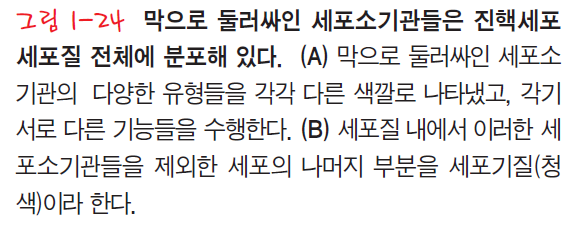 Organelles
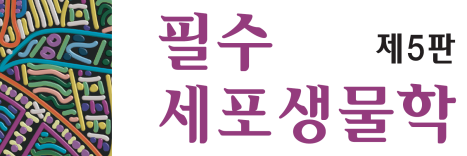 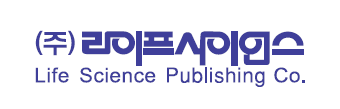 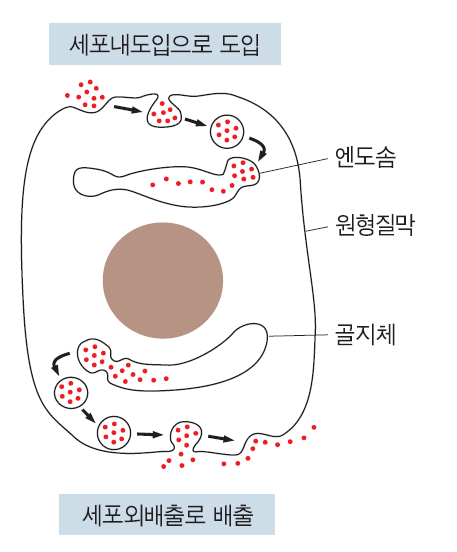 endocytosis
exocytosis
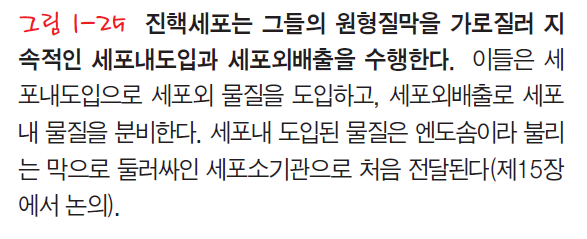 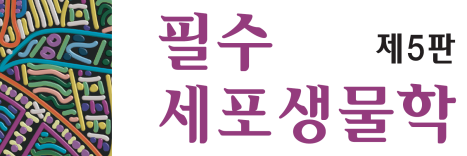 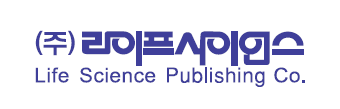 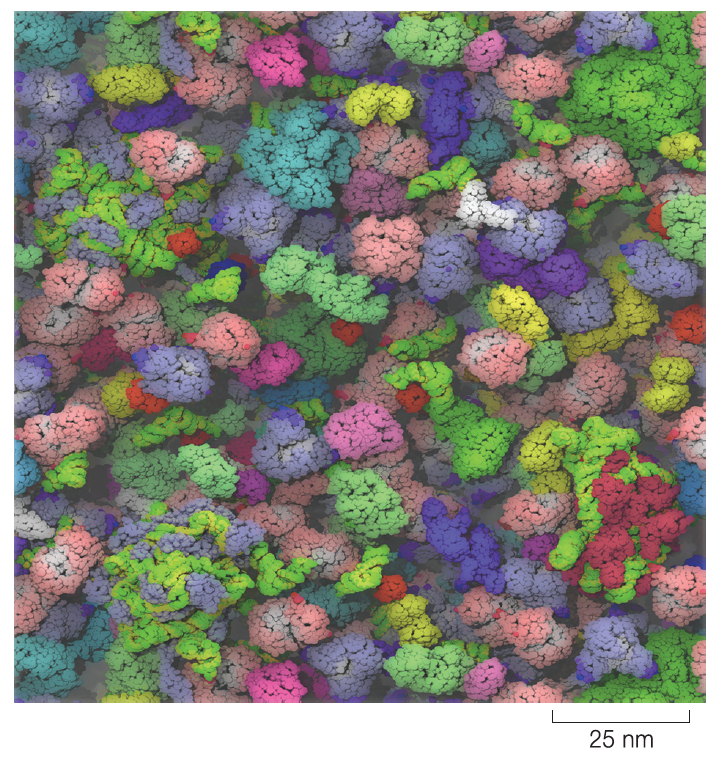 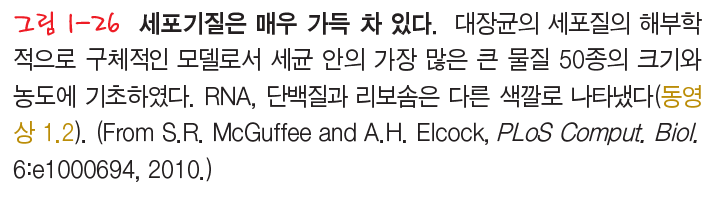 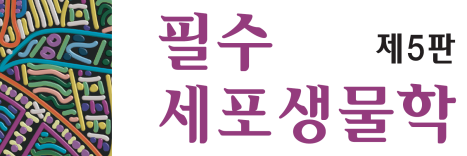 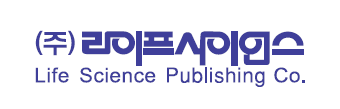 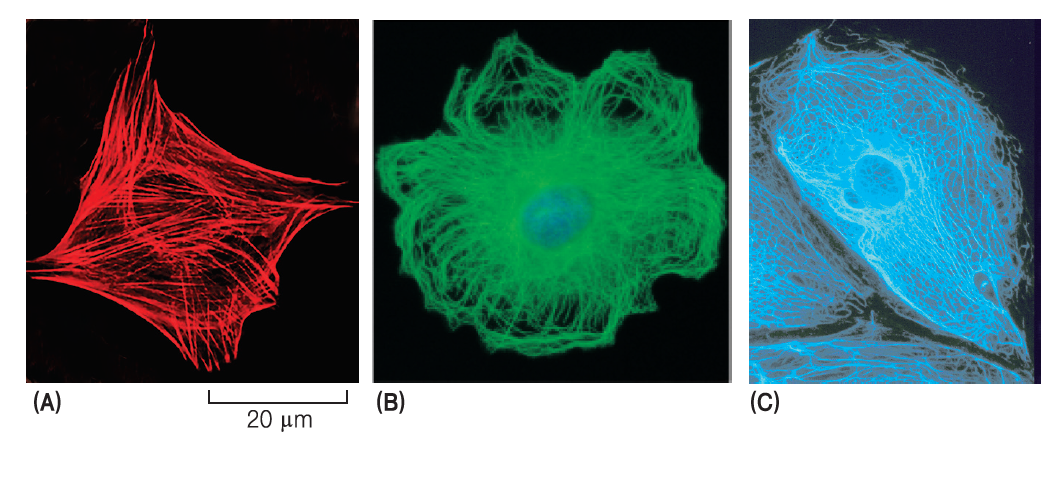 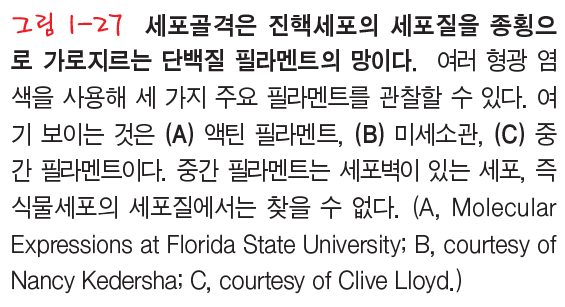 미세섬유:microfilament 
미세소관:microtubule
중간섬유: intermediate filament
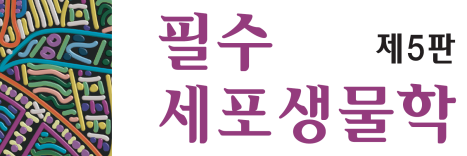 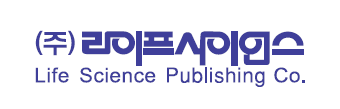 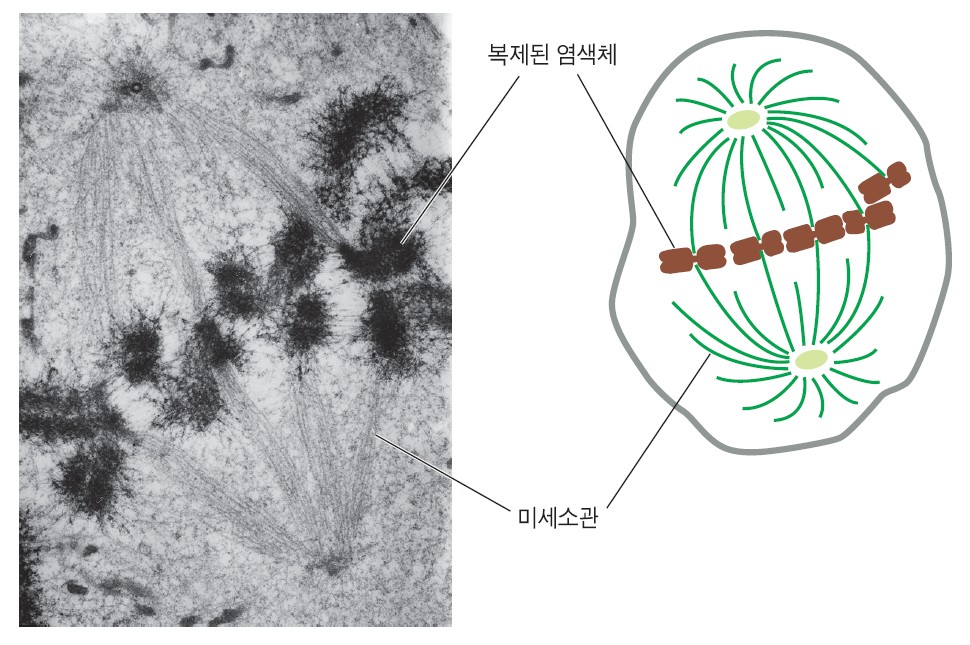 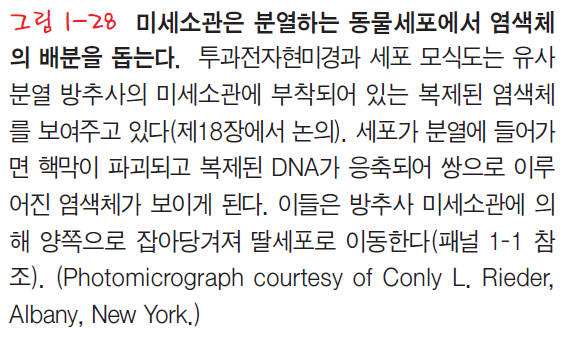 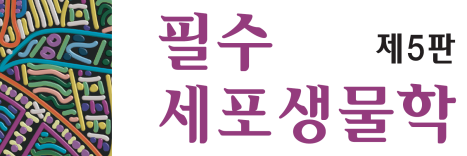 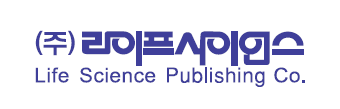 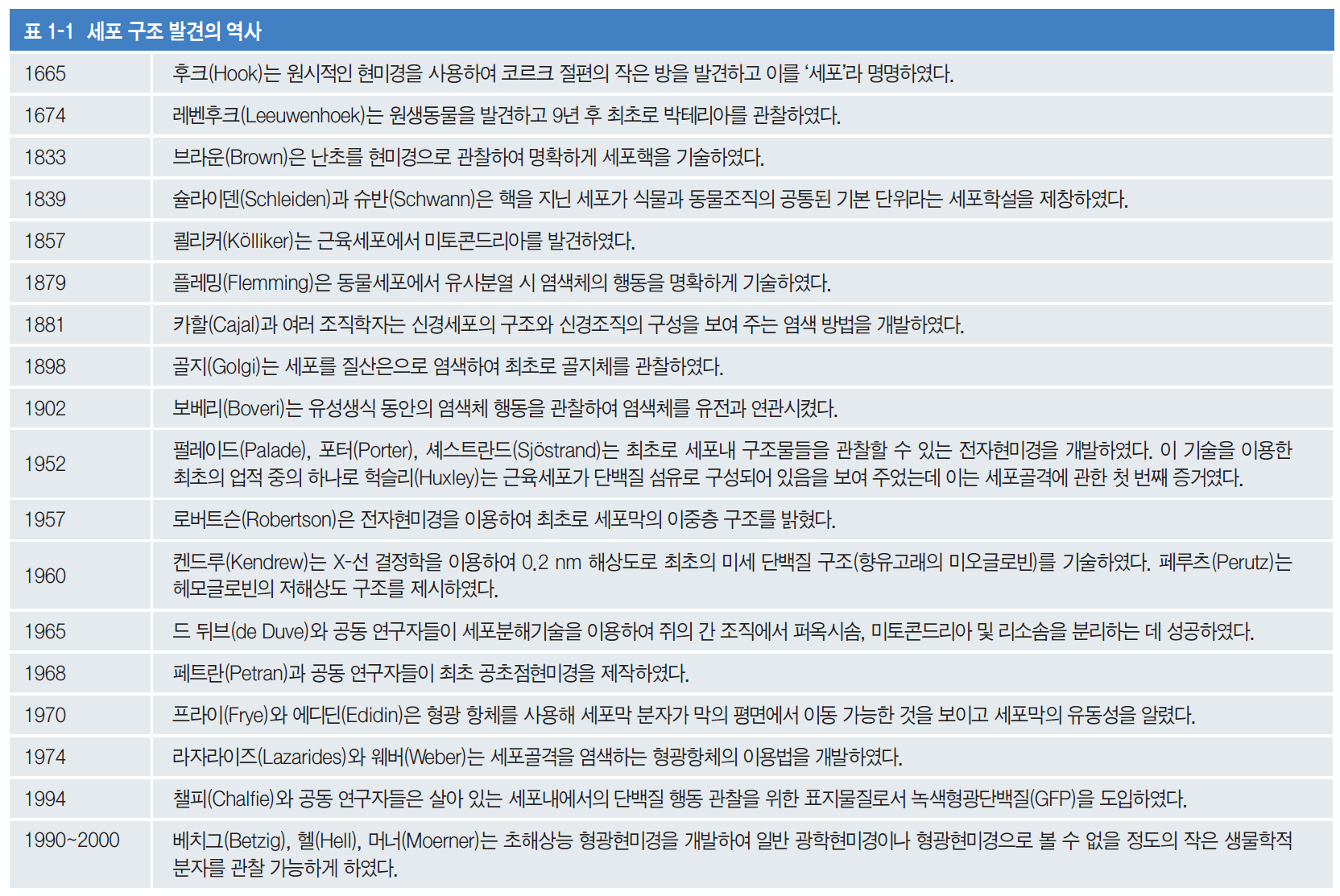 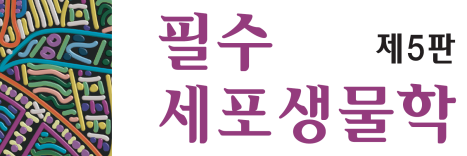 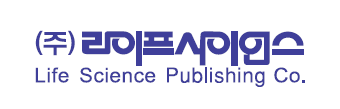 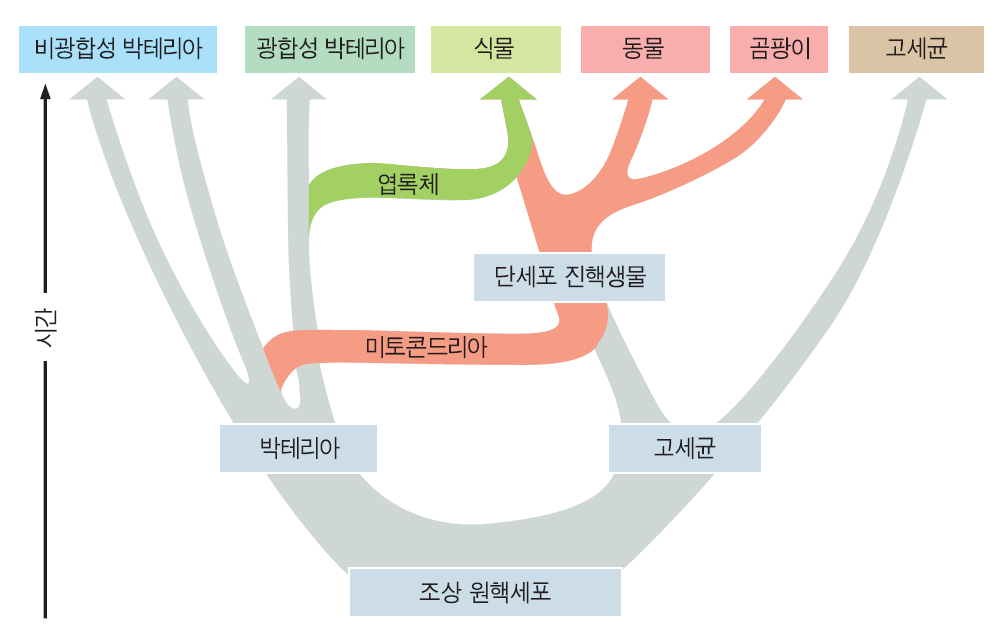 진정세균 (eubacteria)
Archeabacteria
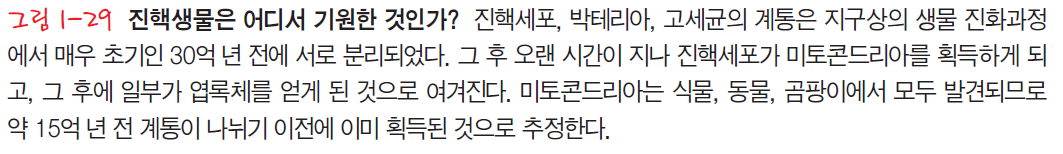 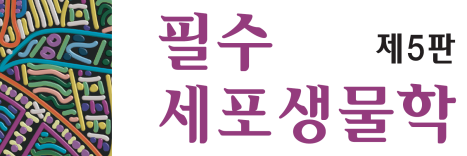 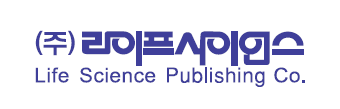 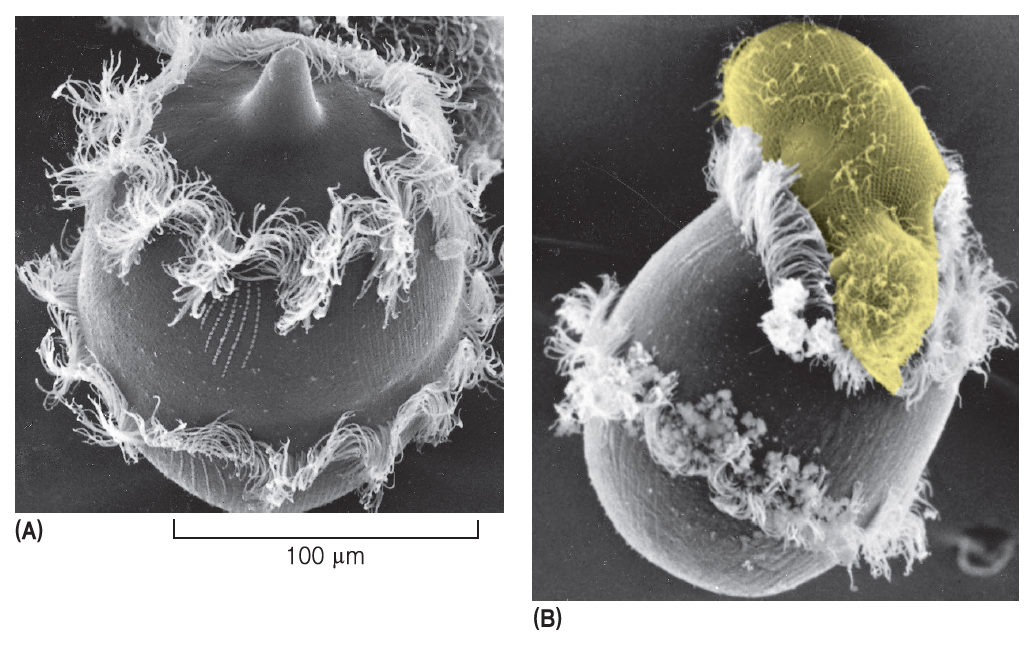 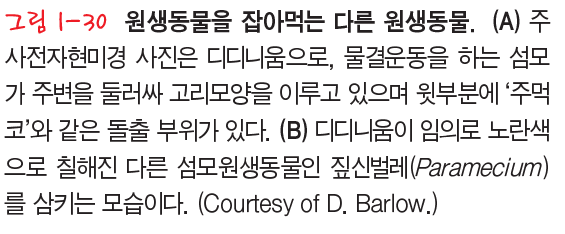 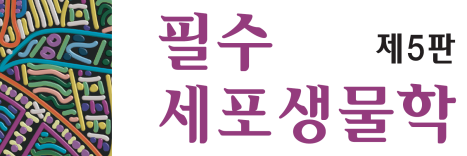 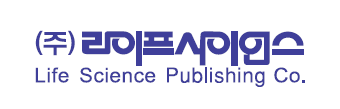 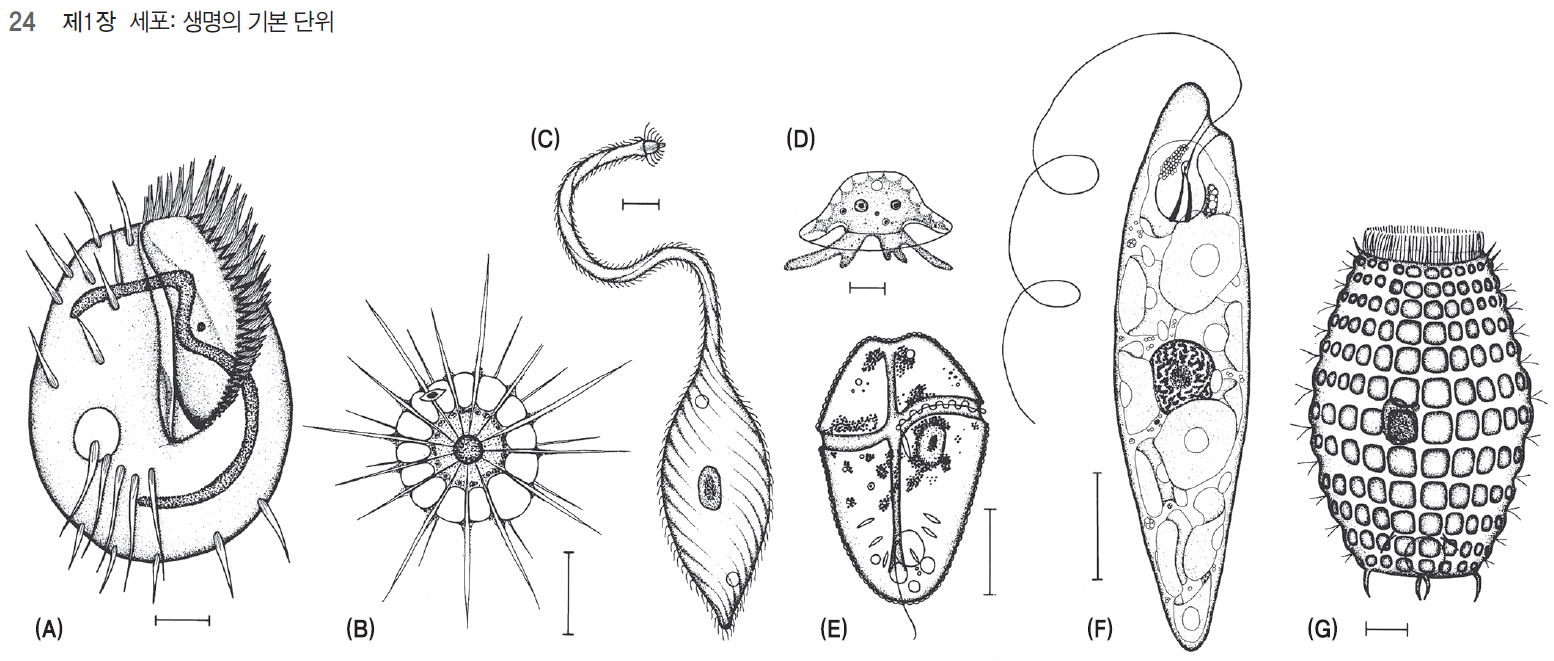 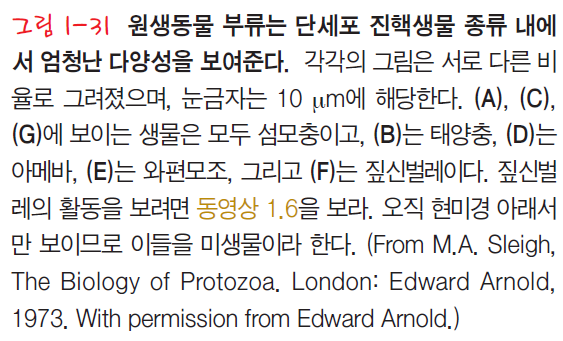 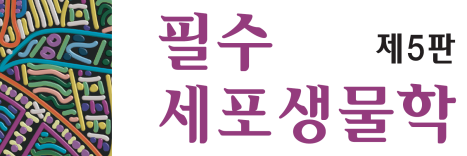 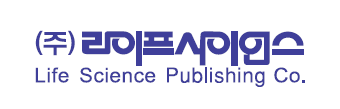 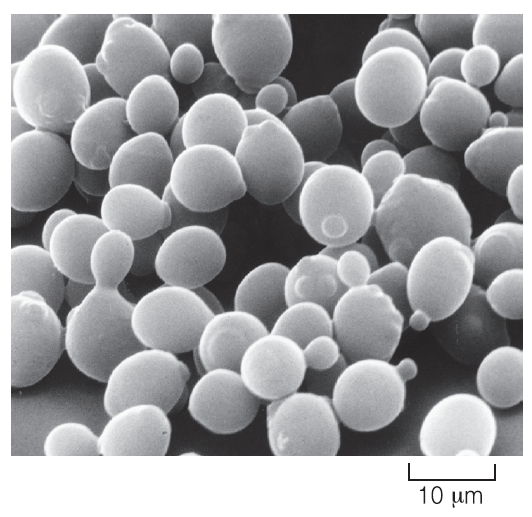 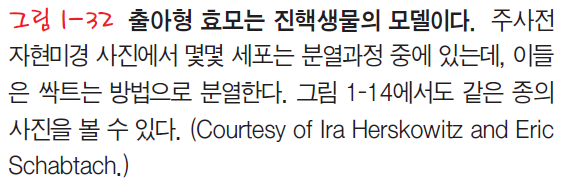 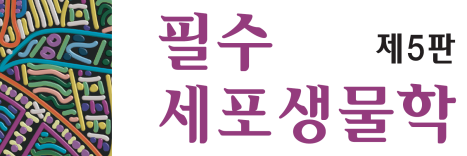 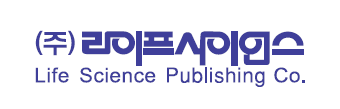 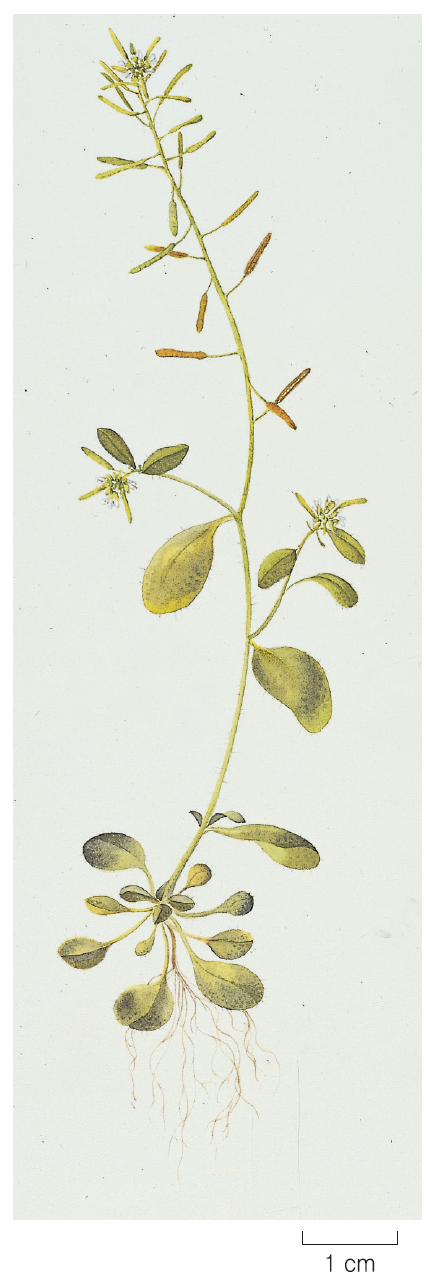 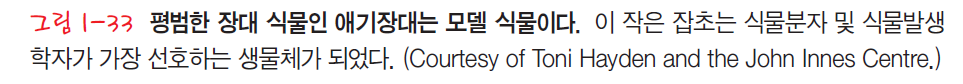 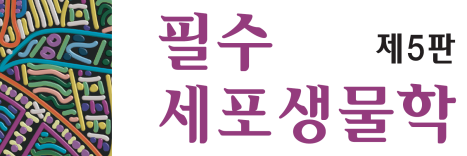 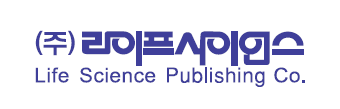 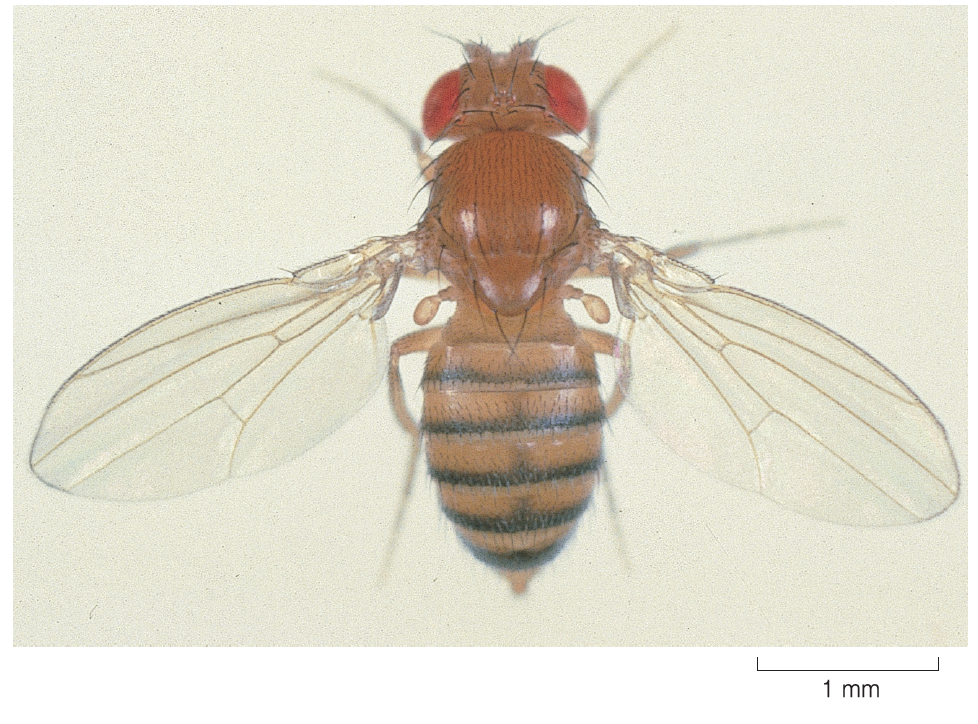 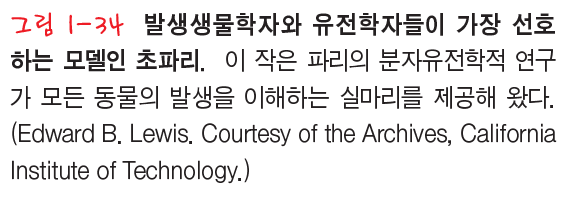 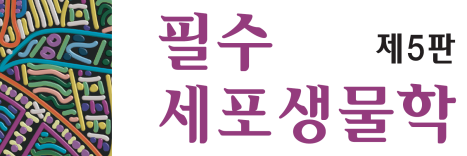 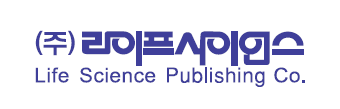 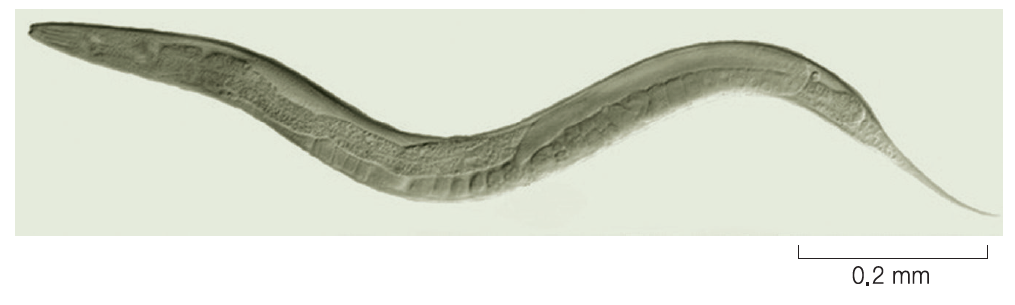 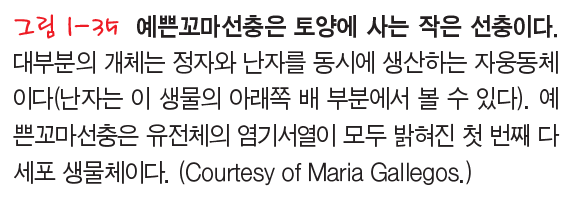 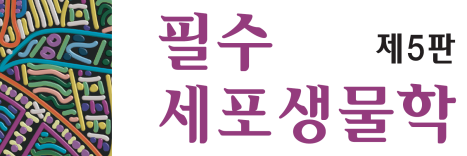 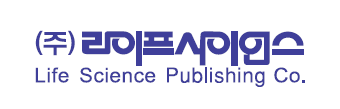 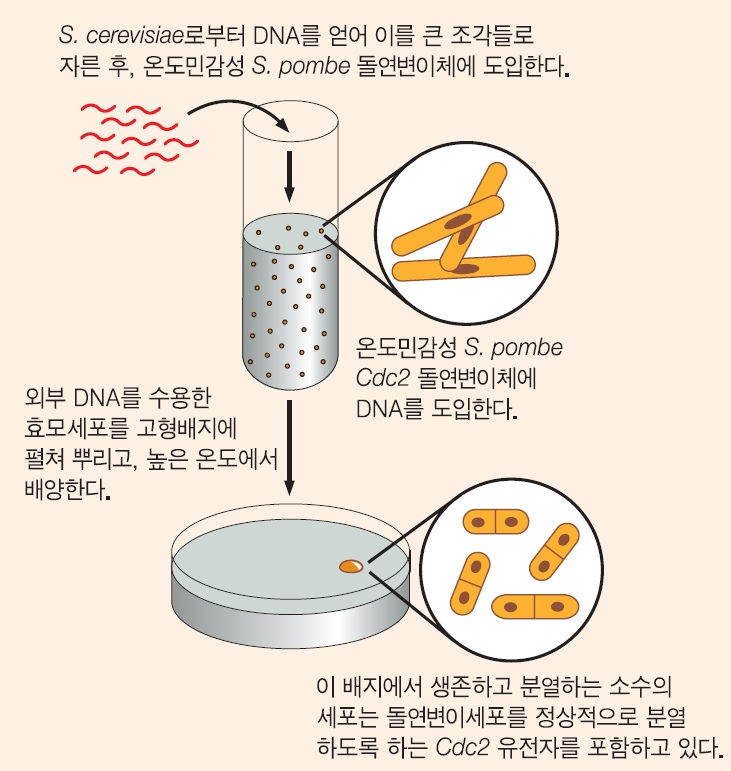 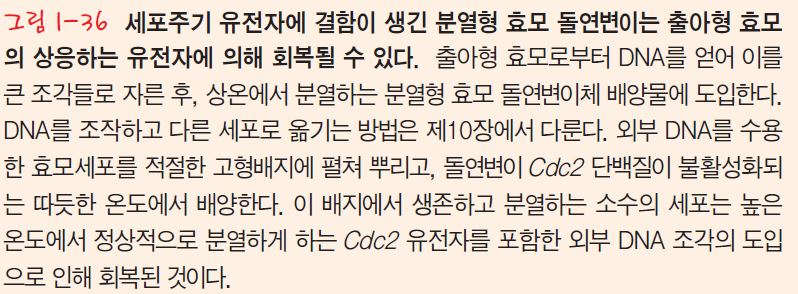 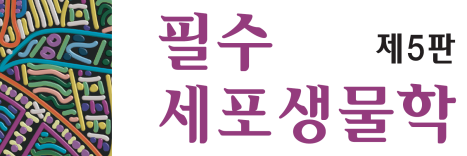 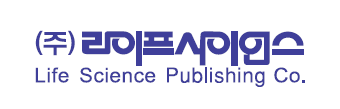 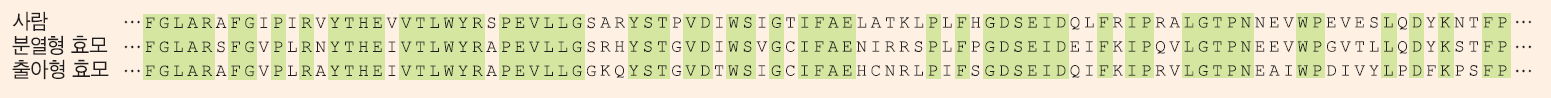 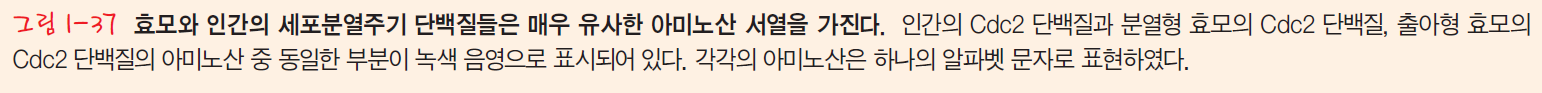 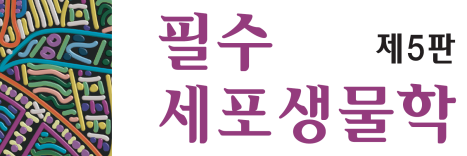 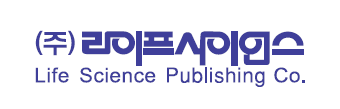 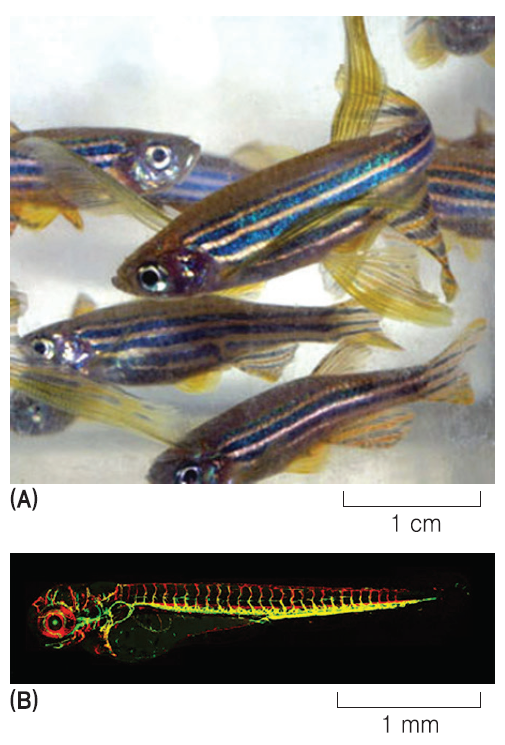 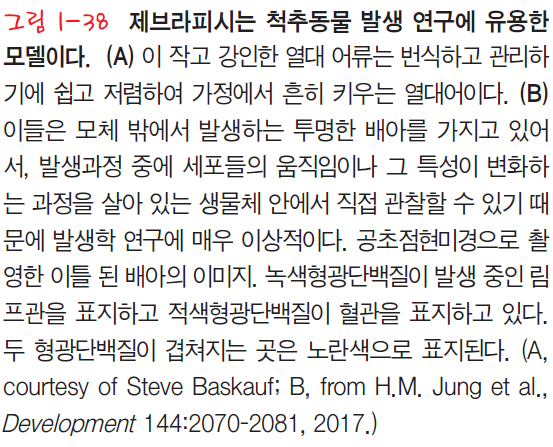 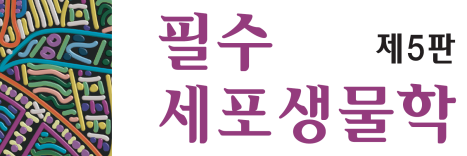 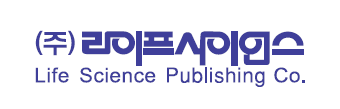 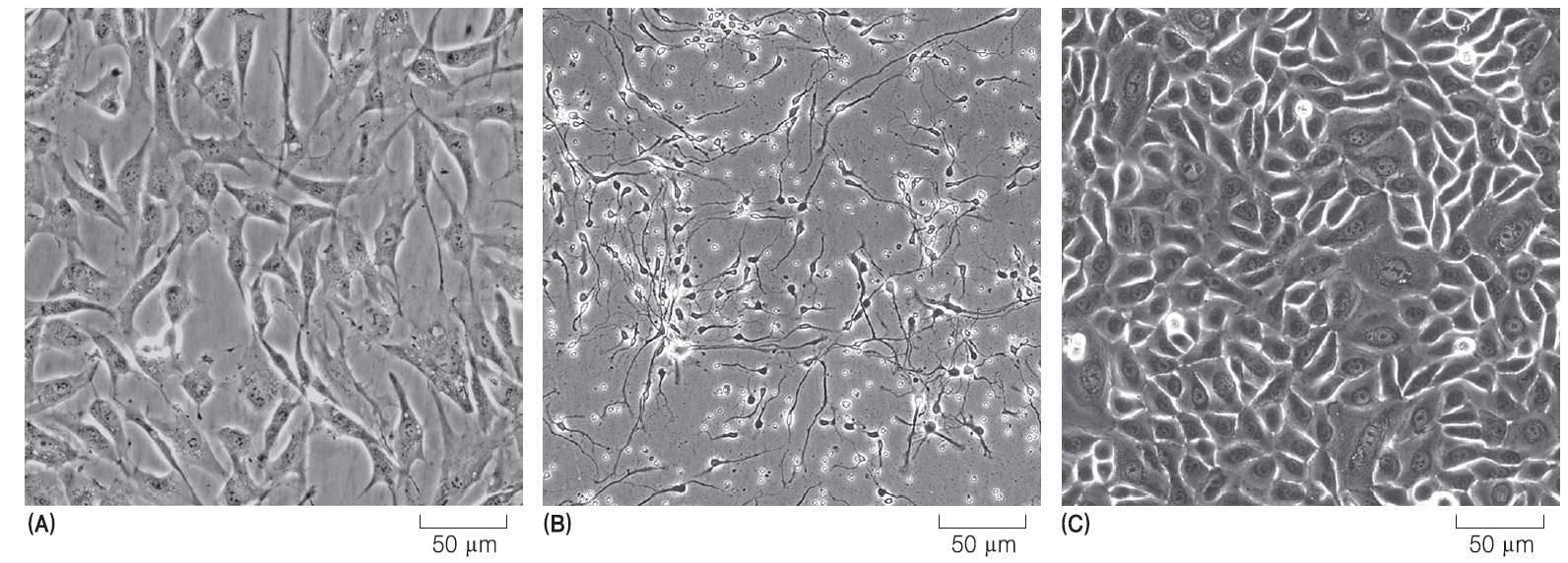 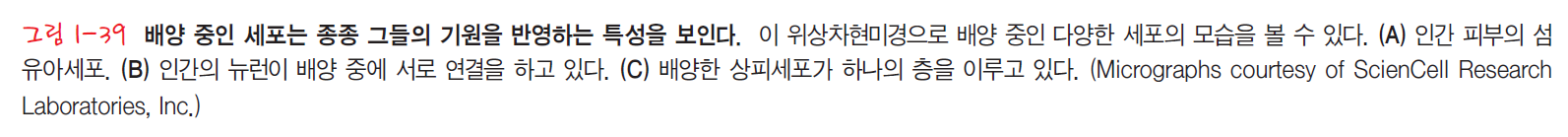 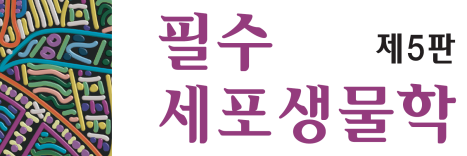 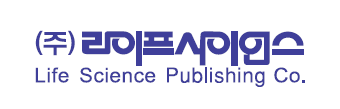 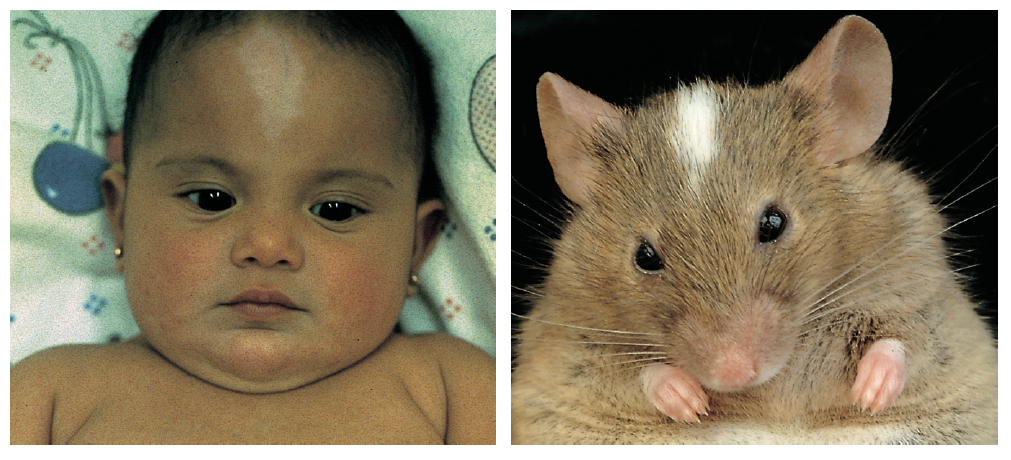 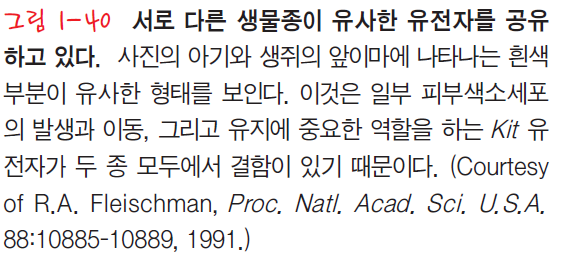 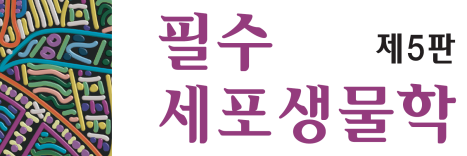 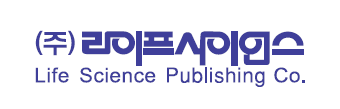 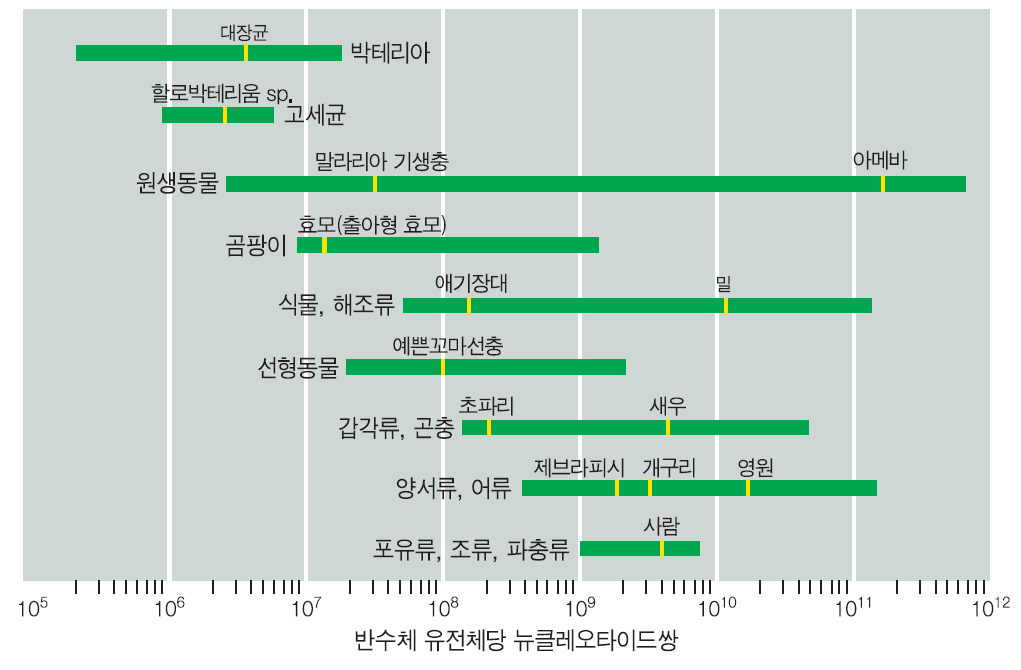 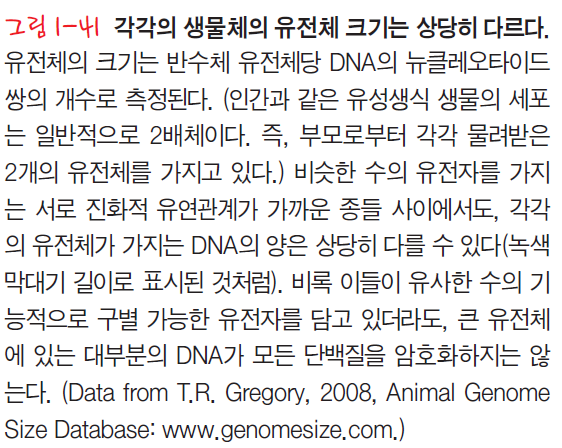 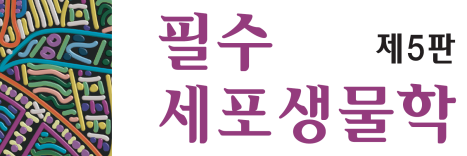 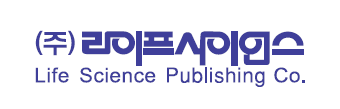 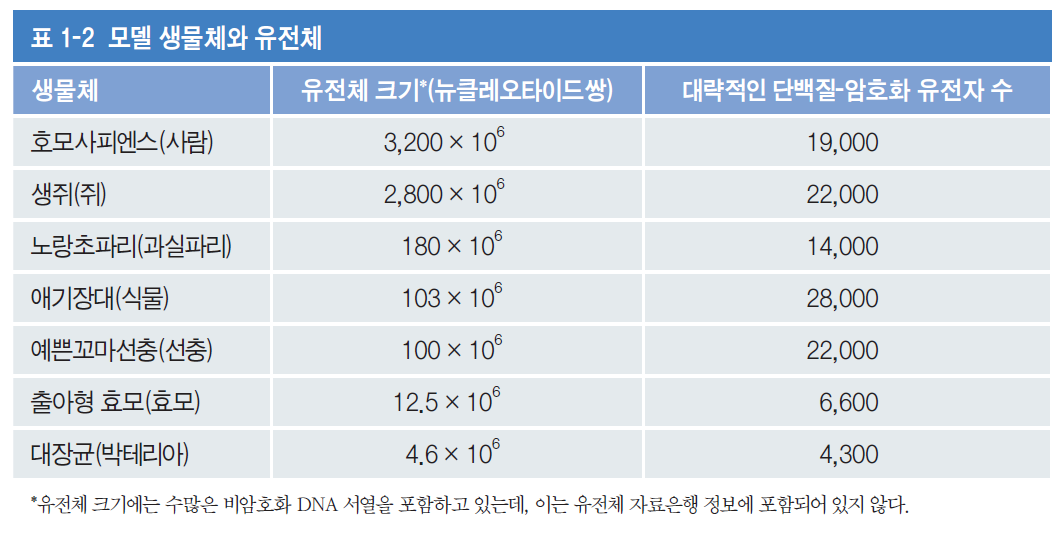 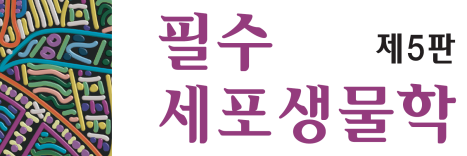 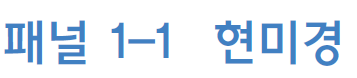 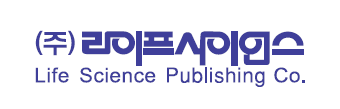 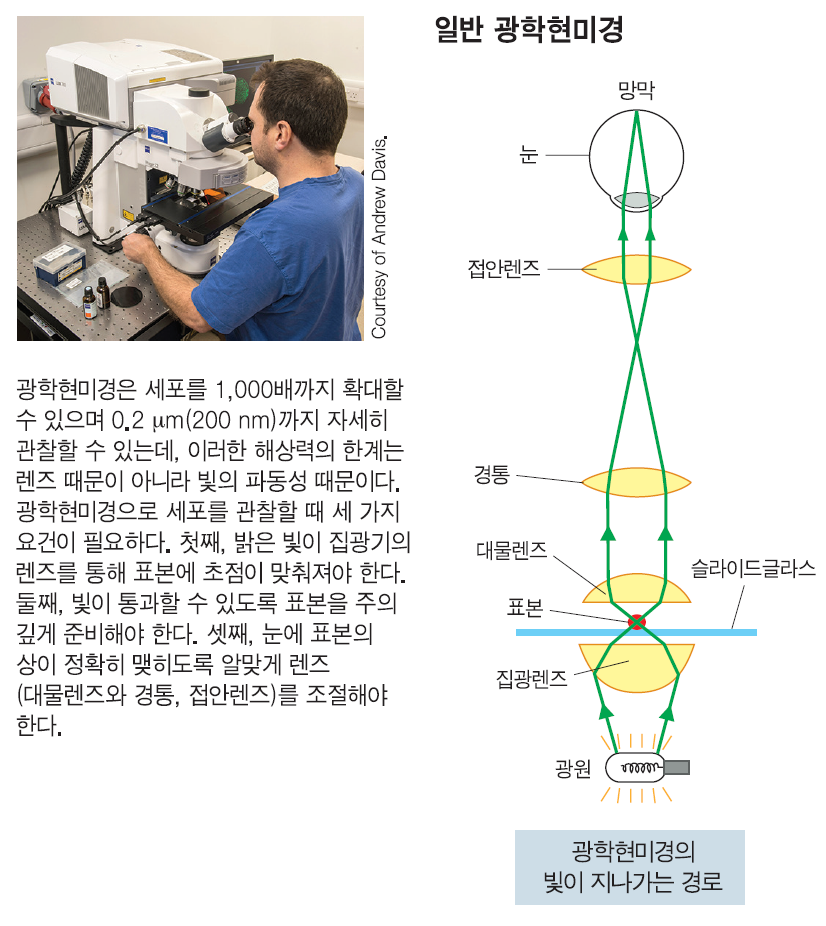 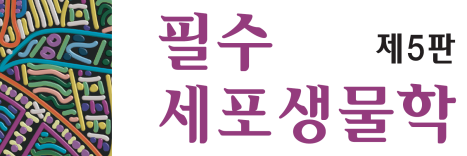 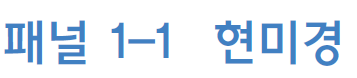 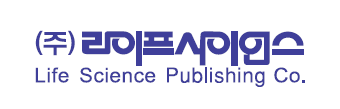 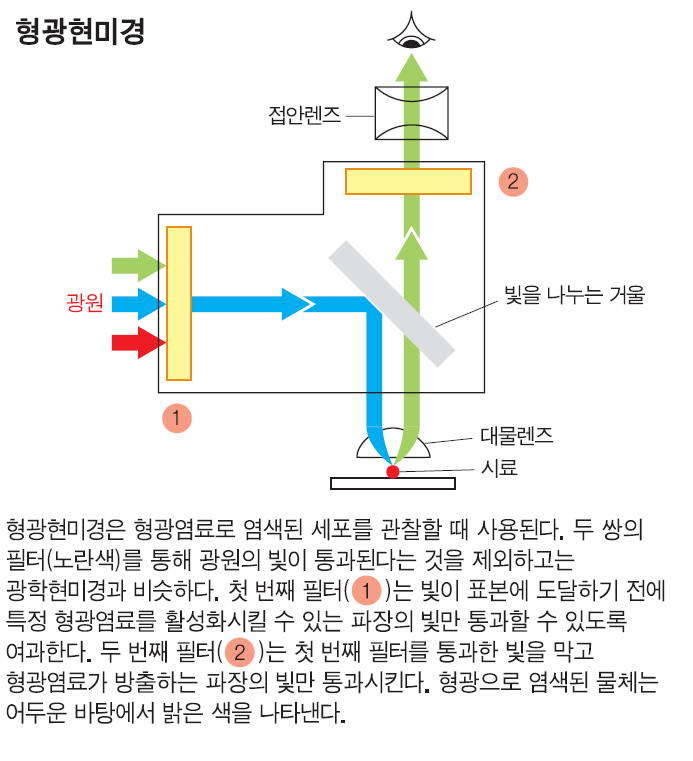 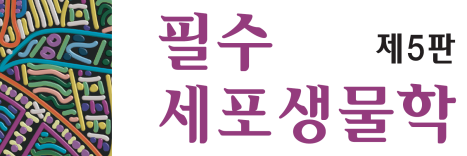 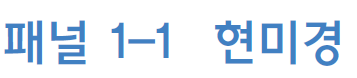 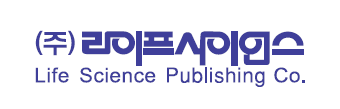 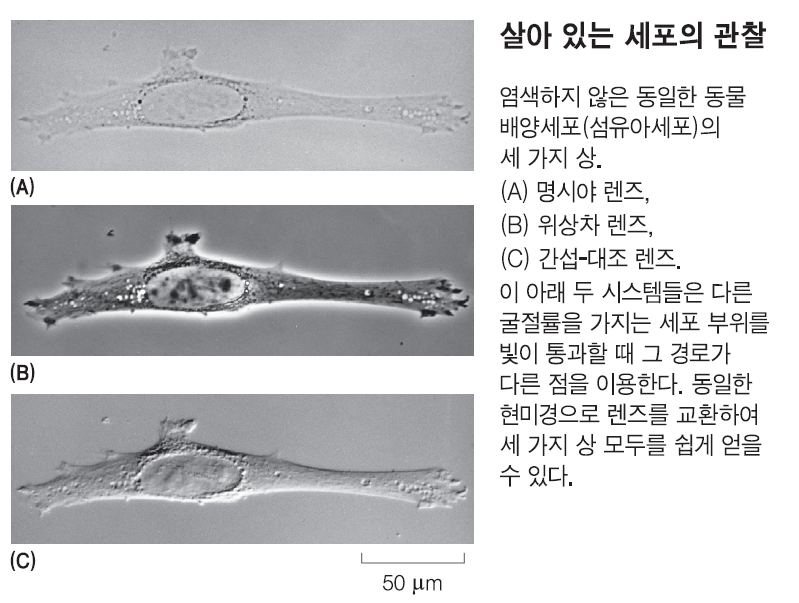 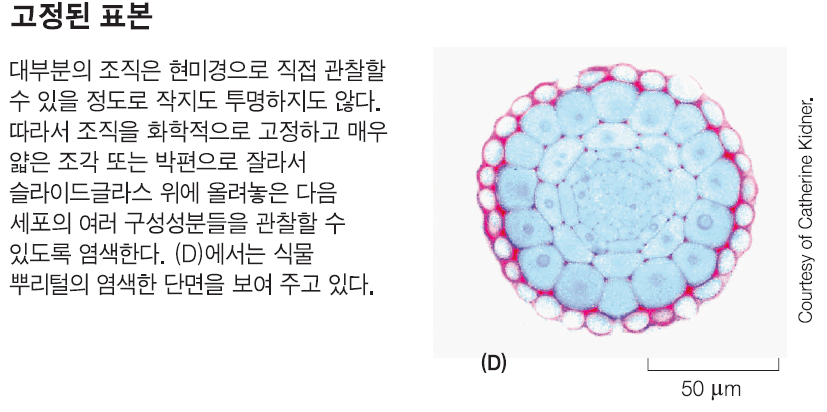 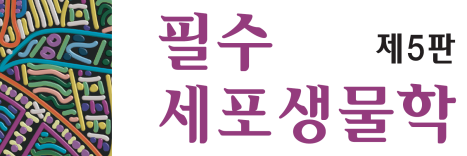 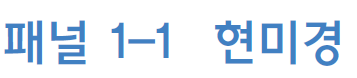 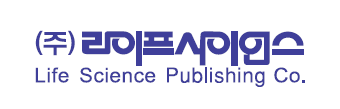 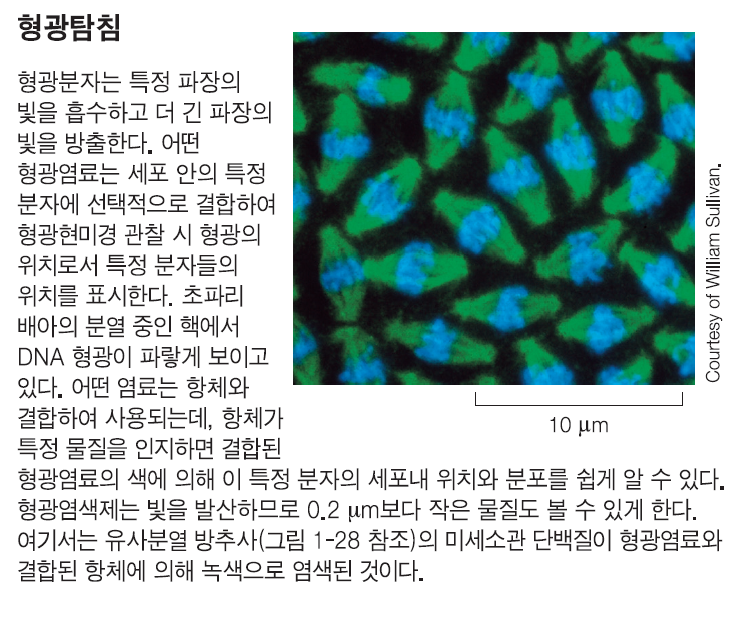 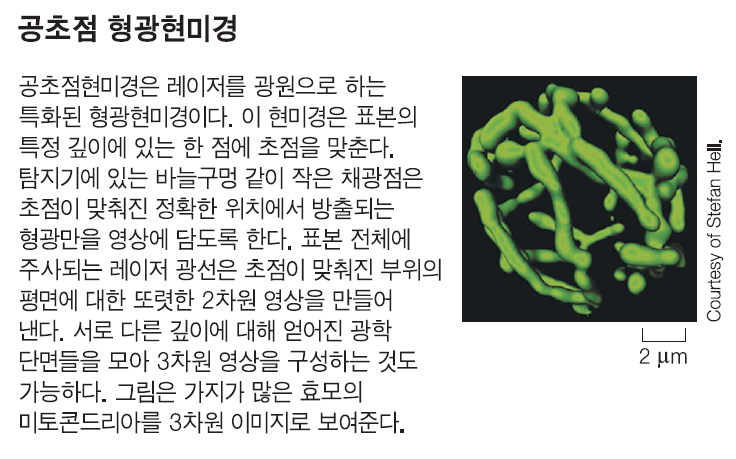 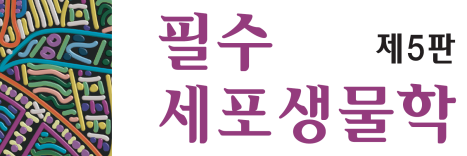 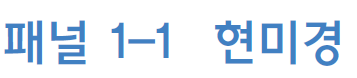 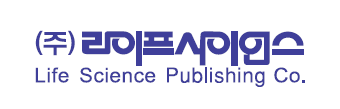 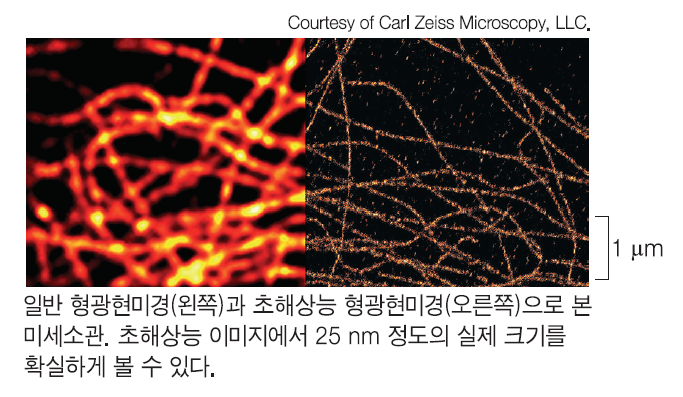 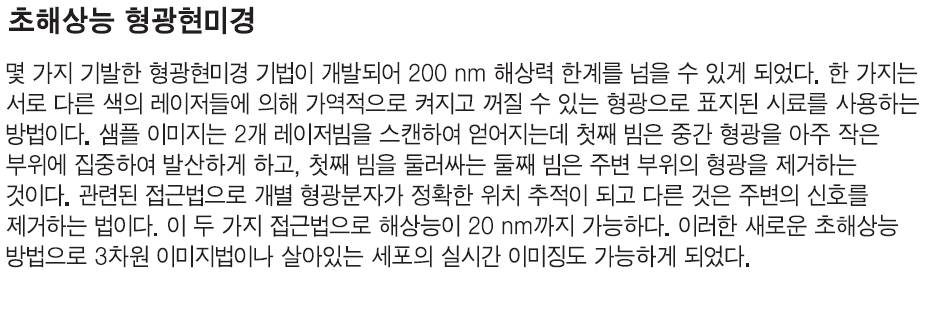 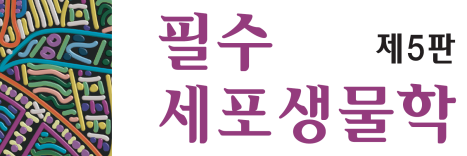 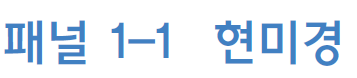 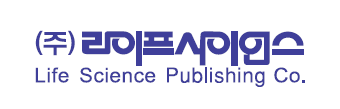 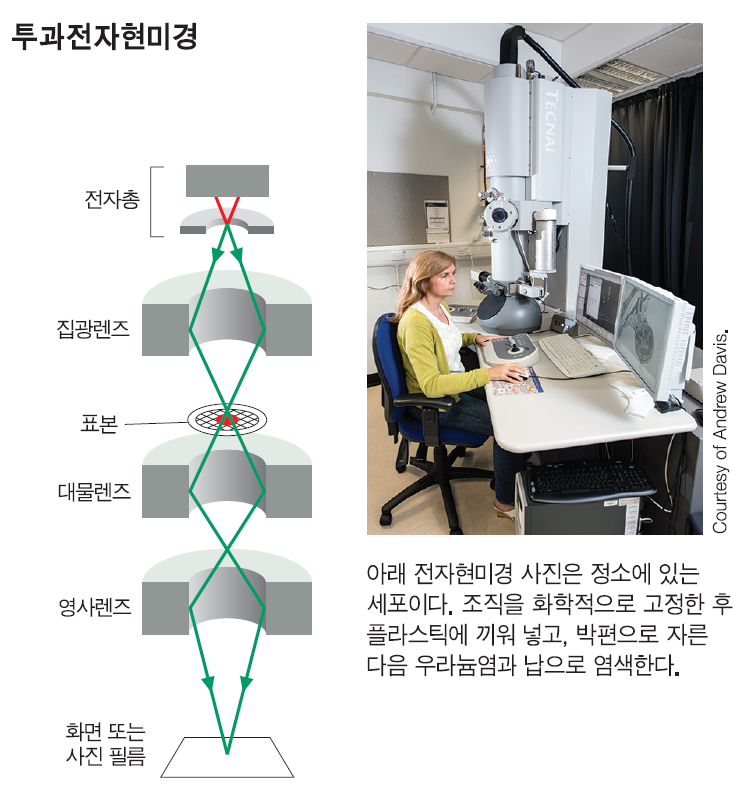 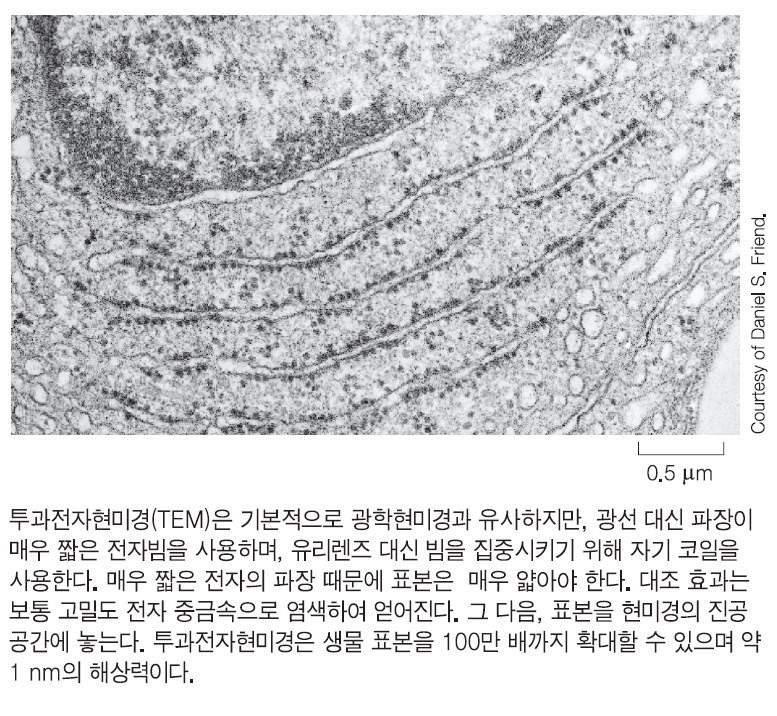 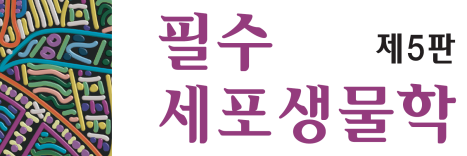 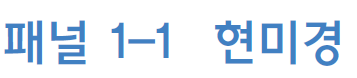 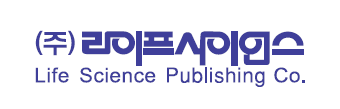 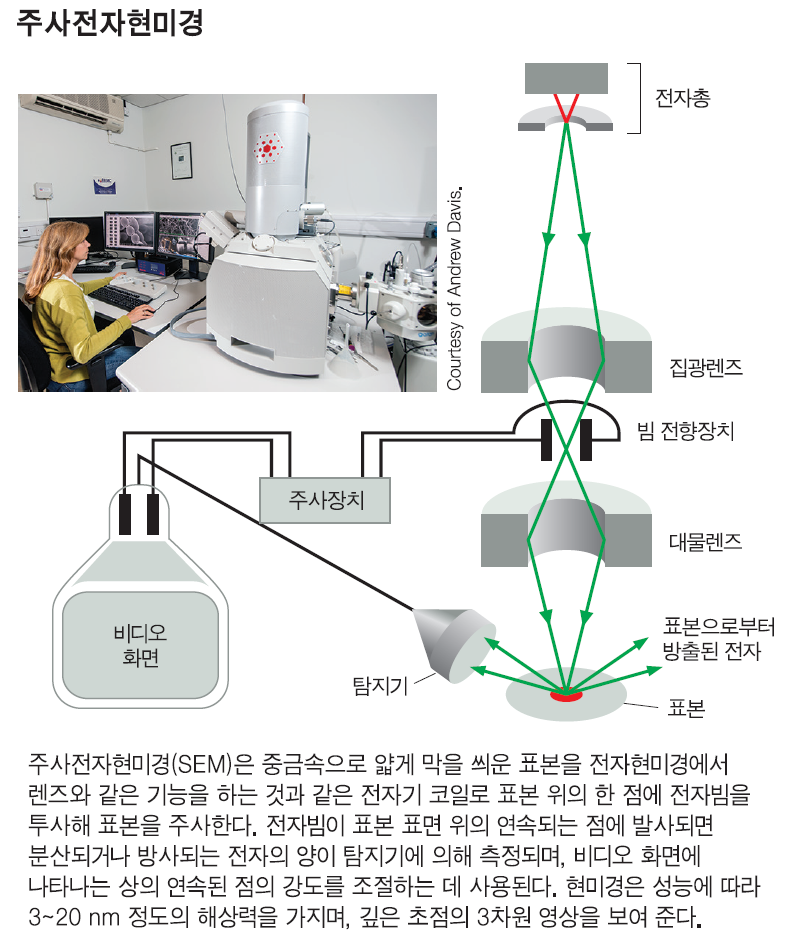 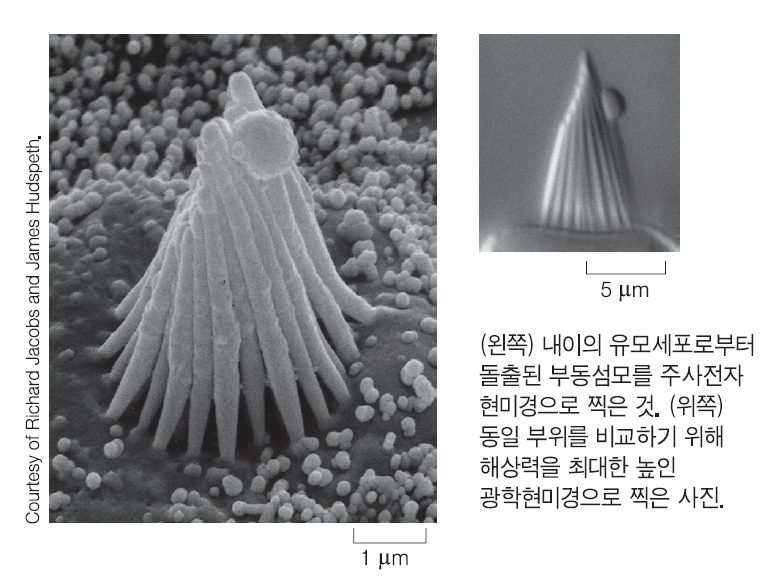 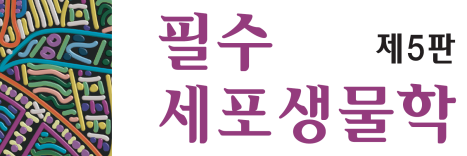 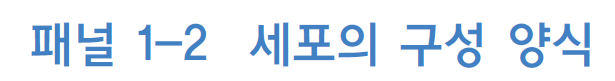 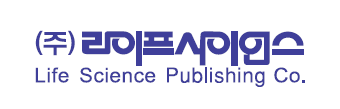 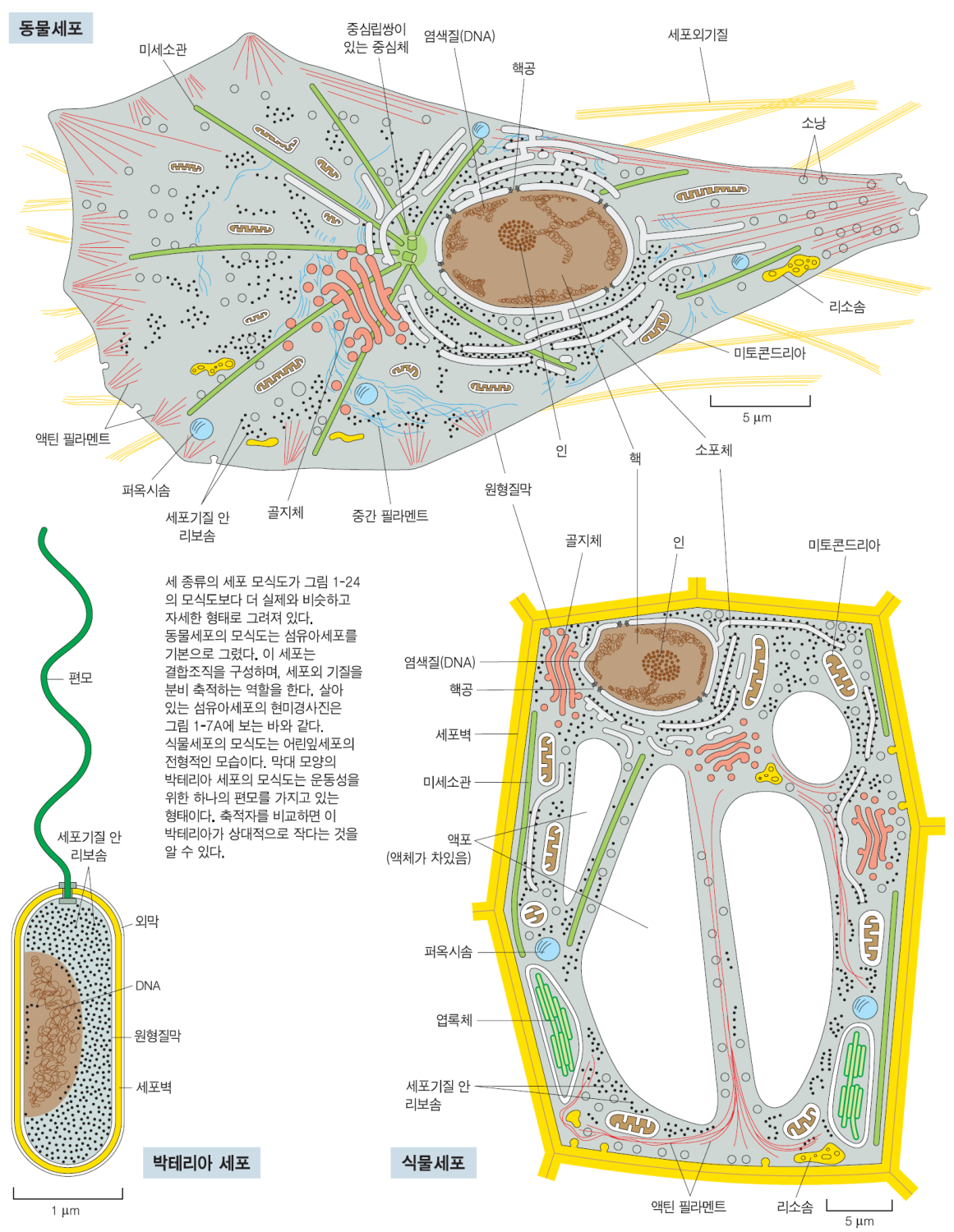 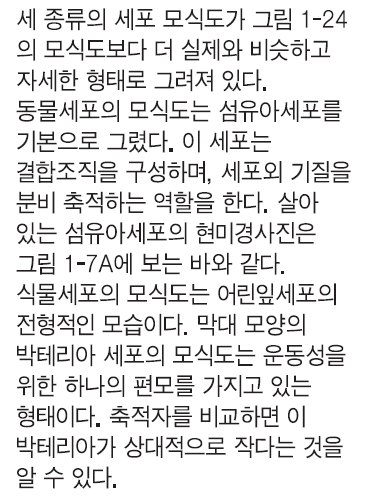 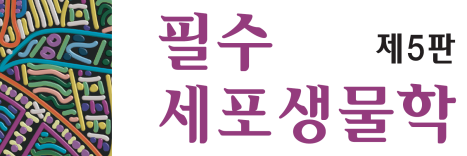 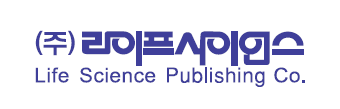 THE   END